Introduction to Canvas - Teaching
Thursday 2nd July 2020 10.00-11.30
Muting your mic & system audio
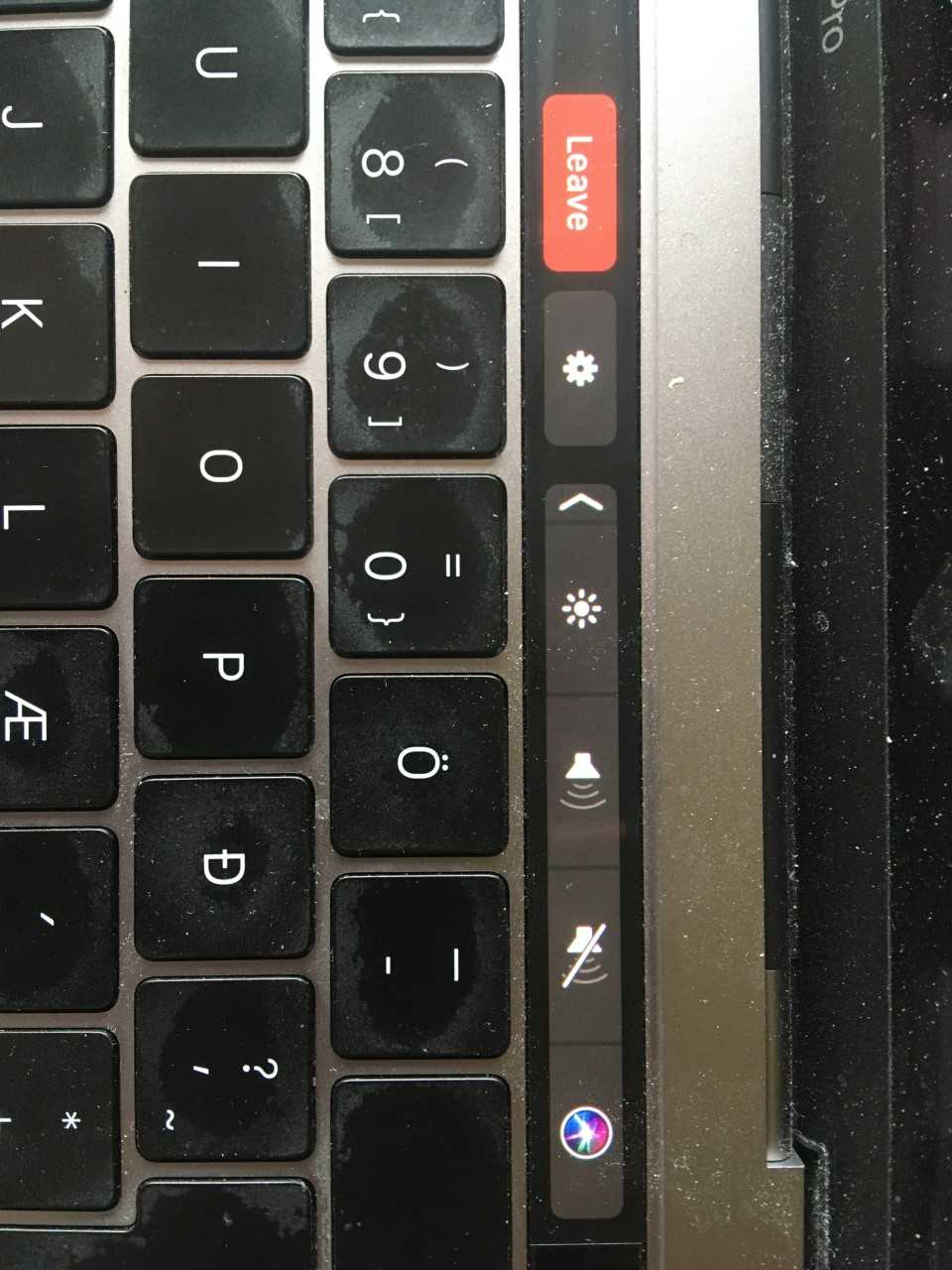 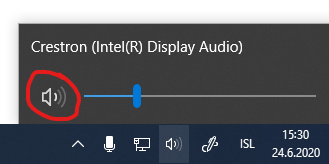 If you loose your connection or leave the Zoom meeting,
follow the link in the Canvas module to rejoin
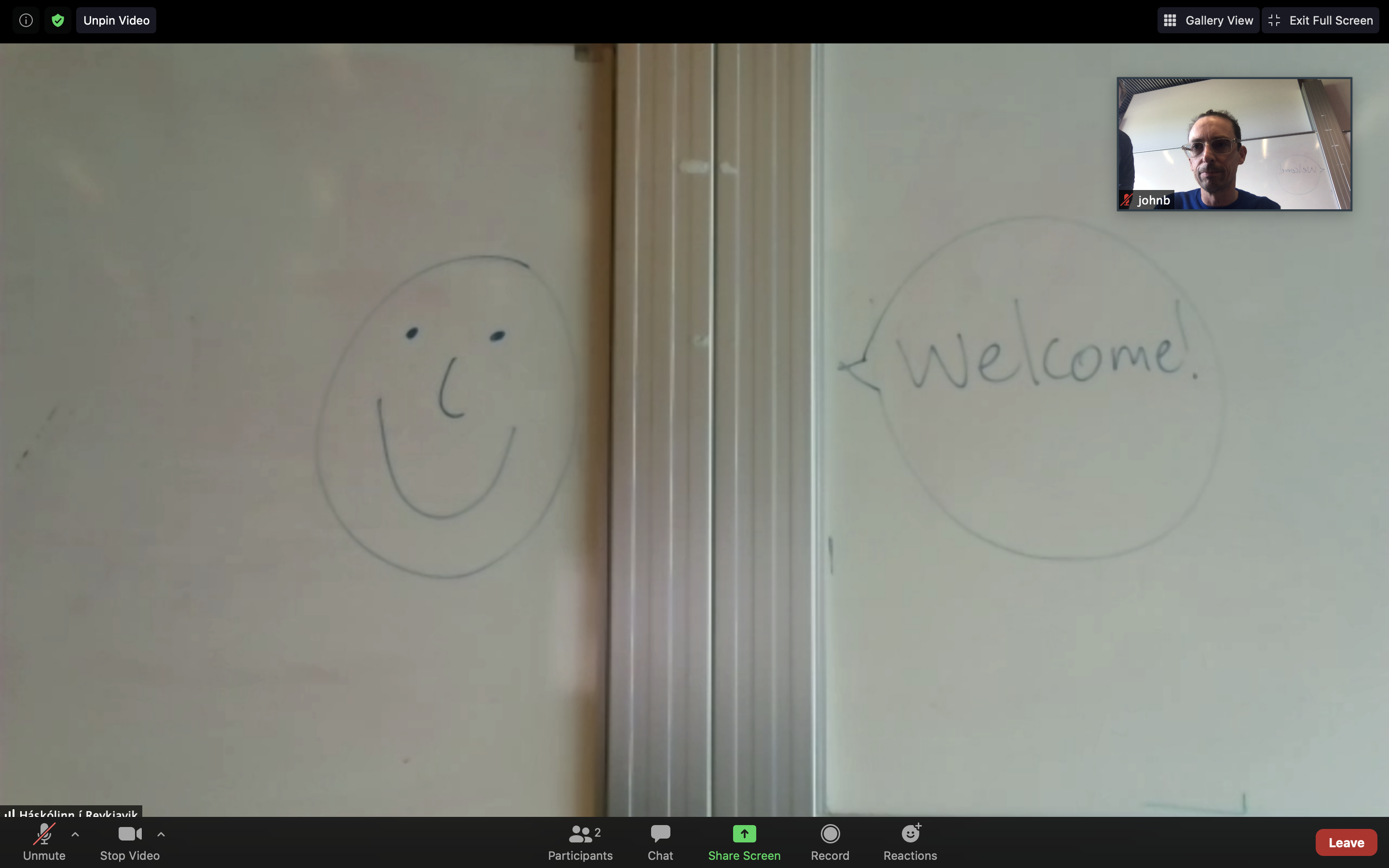 DEMO
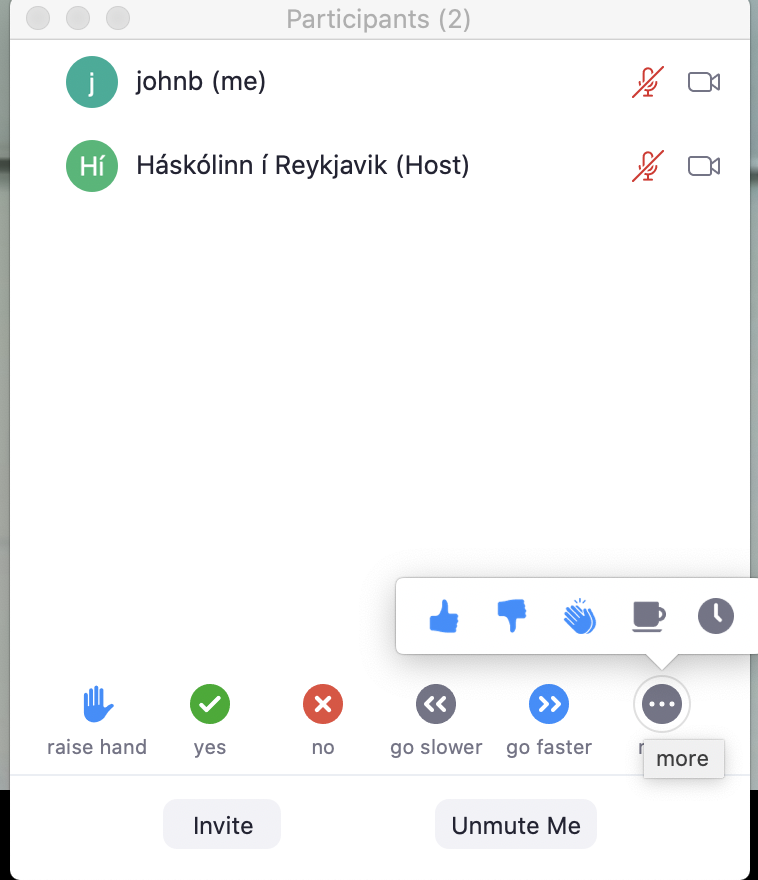 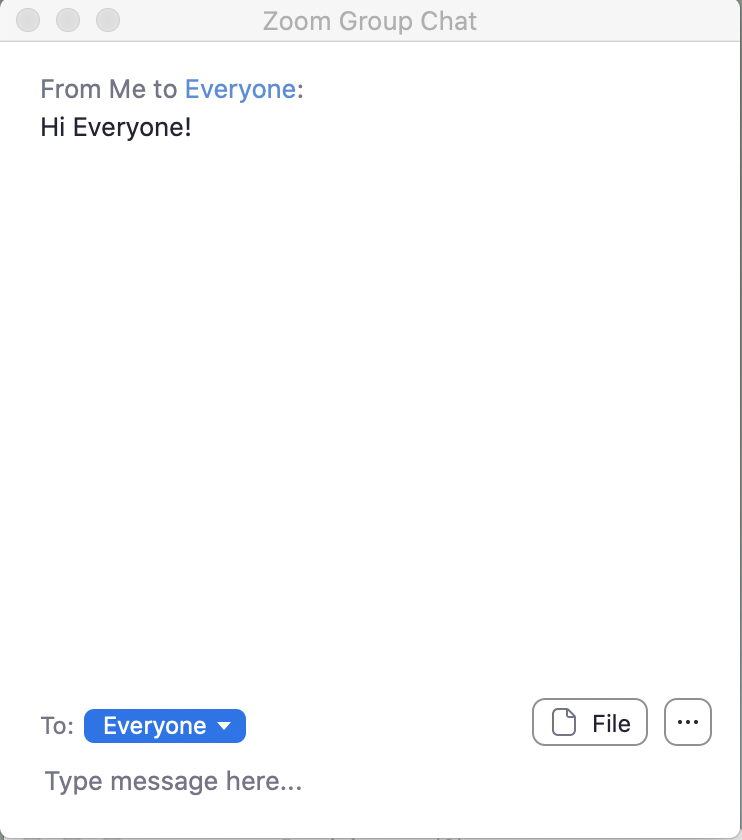 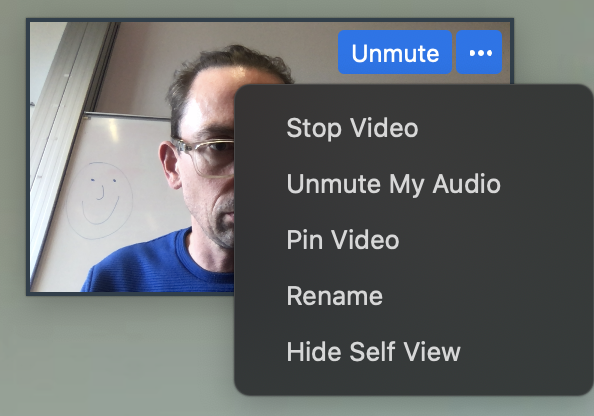 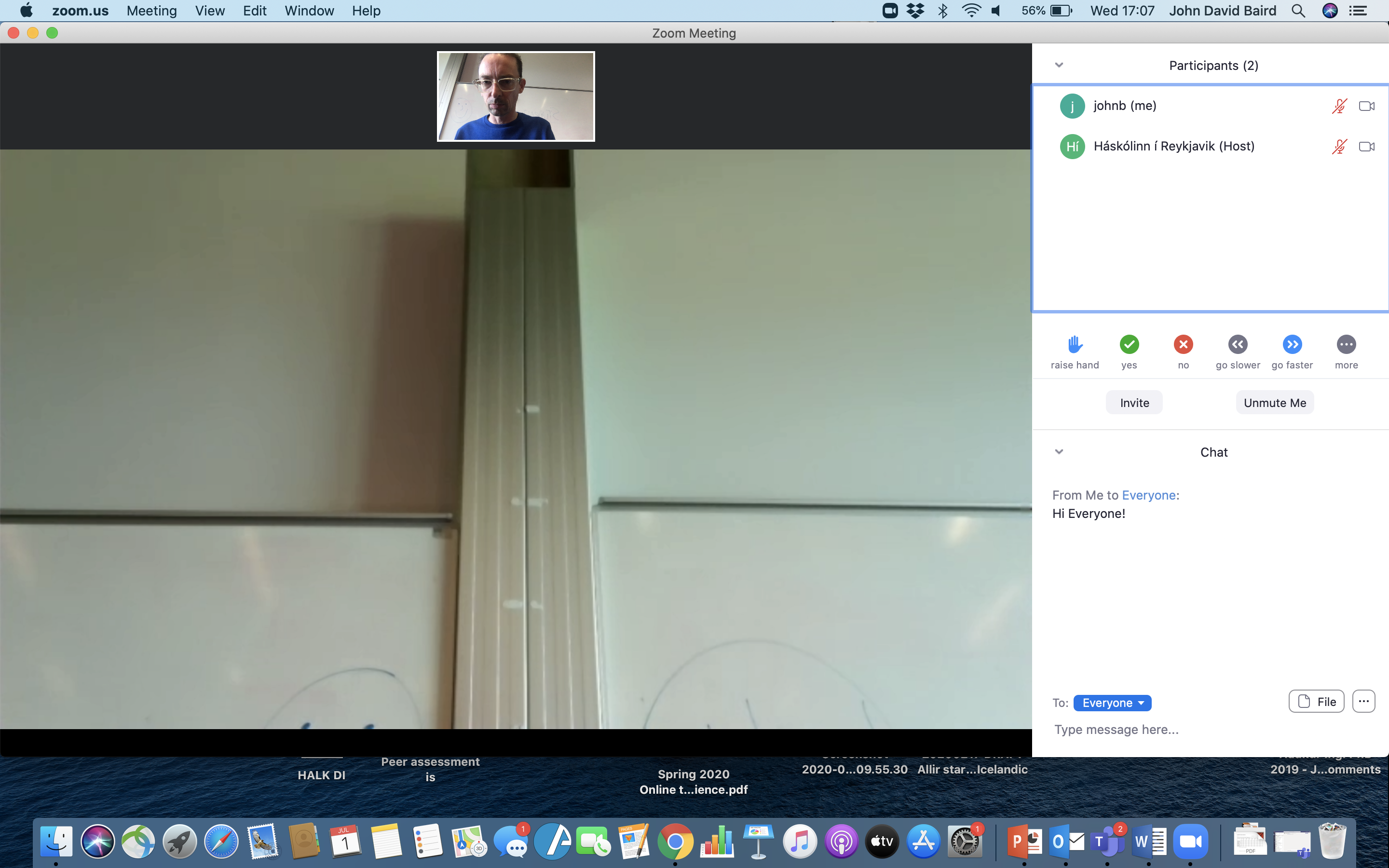 DEMO
One of the key findings of the Teaching Large Classes Project (TEDI, 2003) was that it is not the number of students in a class that is the critical component in lecture/large group teaching, but rather how the principles of effective teaching are implemented in that context.
“Perhaps the most basic [essential quality of a teacher] is…
…..realness or genuineness. When the [teacher] is a real person being what they are, entering into a relationship with the learner without presenting a front or facade, they are much more likely to be effective.” (Rogers, 1983, p.106 cited in Race, 2016)
RU Student Focus Group 2018

A good relationship with the teacher – students value easy access and personal attention
Clarity
Passion in teaching the material
RU Student Survey April 2020

Communication
Care
What the research says about why and how learning happens (2018)
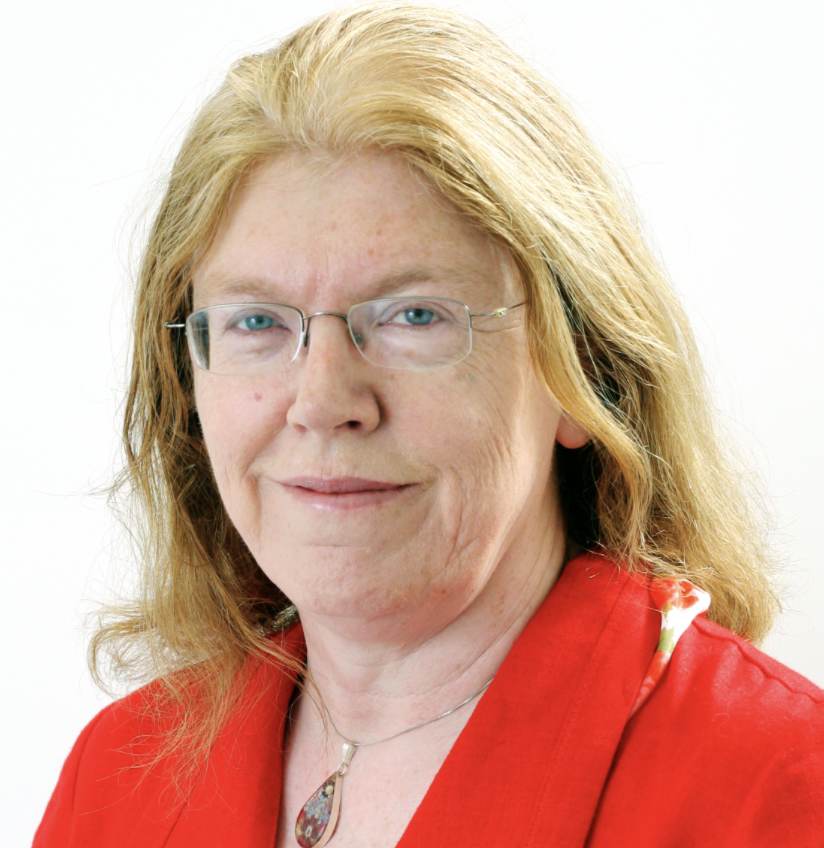 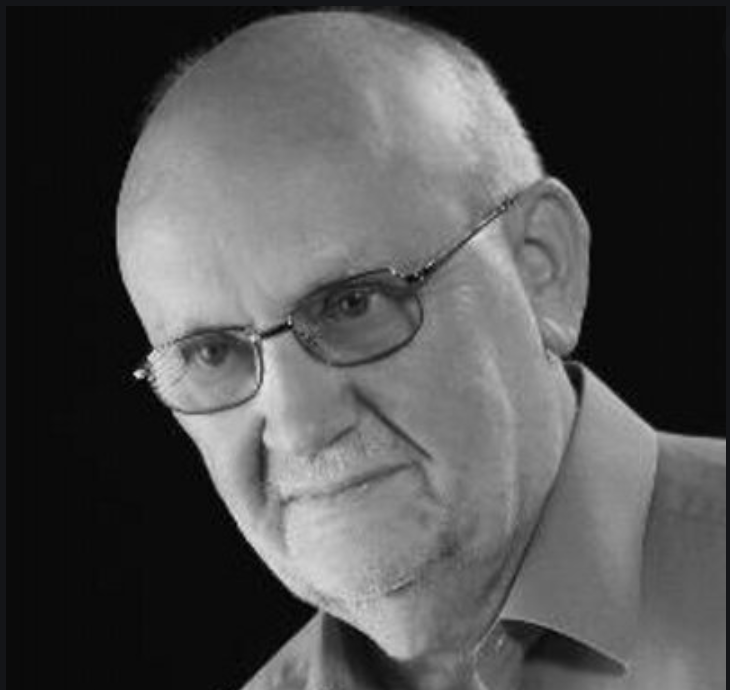 7 Principles

Synthesised the findings of four syntheses of meta-analyses = several hundred thousand individual research papers

Chickering, & Gamson, (1987)
James, & Pollard, (2011) 
Hattie (2015)
Pascarella, & Terenzini, (2005)
Prof. Eileen Scanlon
Dr. David Baume
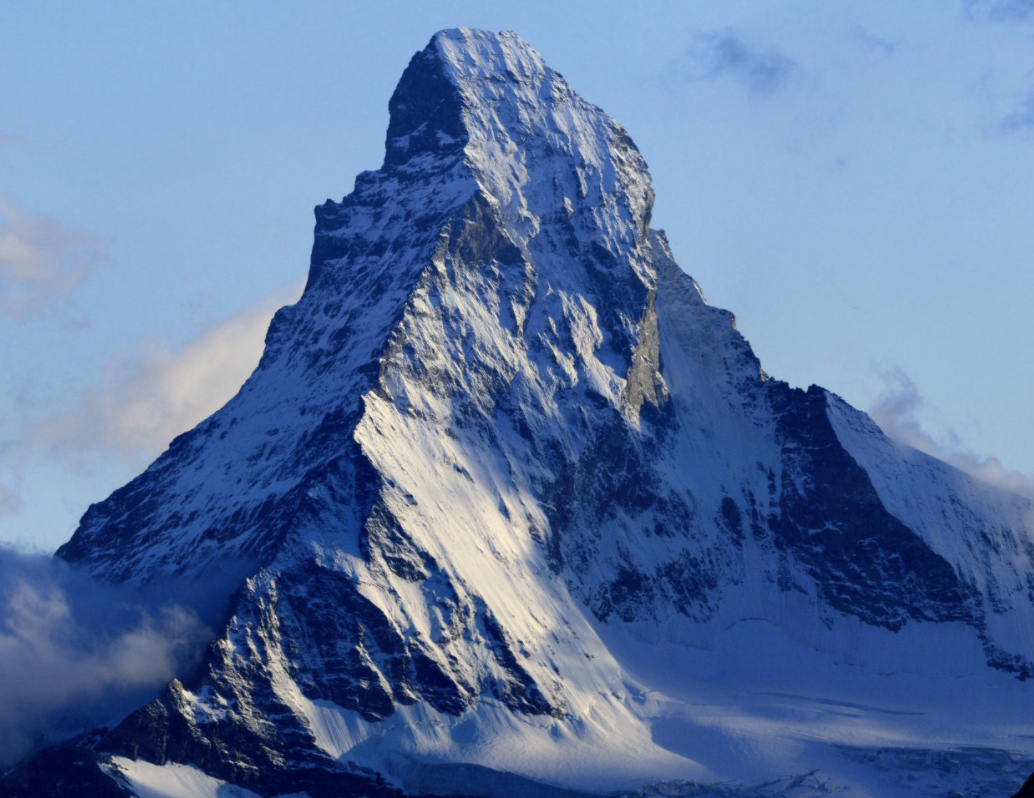 A clear structure, framework, scaffolding surrounds, supports and informs learning

Clear intended learning outcomes
Clear course schedule 
An appropriate set of learning activities

= Motivation
2. High standards are expected of learners, and are made explicit

Clear intended learning outcomes
Examples of work that achieves these outcomes
Opportunities to explore why good work is good and poor work is poor i.e. opportunities to explore and apply success criteria

= Motivation
3. Learners acknowledge and use their prior learning and their particular approaches to learning 

Learning = getting from where we are to where we want to be
To do that we need to build on current knowledge and ways of working

It is hard to learn if we don´t know ourselves
It is hard to teach if we don´t know our learners
“That we learn through collaboration should not be a surprise, given the other principles. Principle 1, the need for a clear structure or framework, describes a prerequisite for effective collaboration rather than an automatic consequence of collaboration – we have probably all worked in poorly structured collaborations, which were less than effective. A constructive, well-motivated group is constantly striving to do better (Principle 2). In an effective collaboration, participants value and build on what everyone brings, as well as challenging and questioning as appropriate (Principle 3). Effective collaboration involves actually doing things together (Principles 4 and 5). Collaboration and conversation include receiving and using feedback on our thoughts (Principle 7).“
Physical and/or cognitive activity
Asking the questions that make for productive thinking and learning
Relevant? Practice -> Theory
Time on task: 
Sequenced appropriately
Structured to facilitate thinking about the issues, and to make relationships between what we are learning and what we know already 
Constructive collaboration and feedback
Reference to clear, high expectations and standards
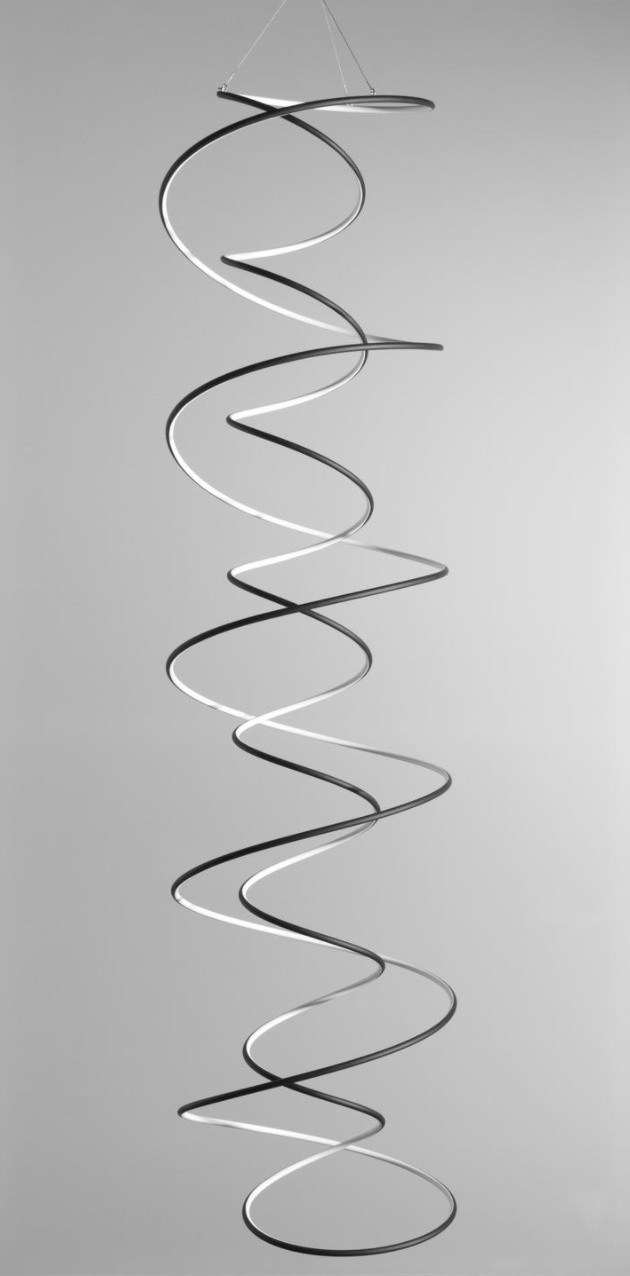 “It would be good to talk about [learning] more – about what we mean by learning, about the conditions for learning, about our individual preferences for learning, about what we know about how we learn and like to learn. These should be conversations, not lectures."
7. Learners receive and use feedback on their work 

Feedback = any kind of usable response

USABLE?

Good + why + areas to continuing building on in future work

Less good + why + what might do differently in future work


Self-assessment & reflection 
Peer-assessment
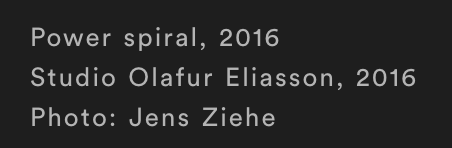 Bloom´s Taxonomy – Cognitive Domain (Bloom et al 1965, revised by Anderson et al, 2001
Are my Learning Outcomes:

 Meaningful i.e. are they aligned with the aims and objectives of the course


  Clear to the student & instructor

  Specific


 Observable


 Measurable/Assessable 
 

  Followed by an action verb (avoid using verbs like ‘know’, ‘understand’, ‘appreciate’, ´be familiar with´, ´be aware of´)


  Representative of the range of levels of Bloom’s Taxonomy
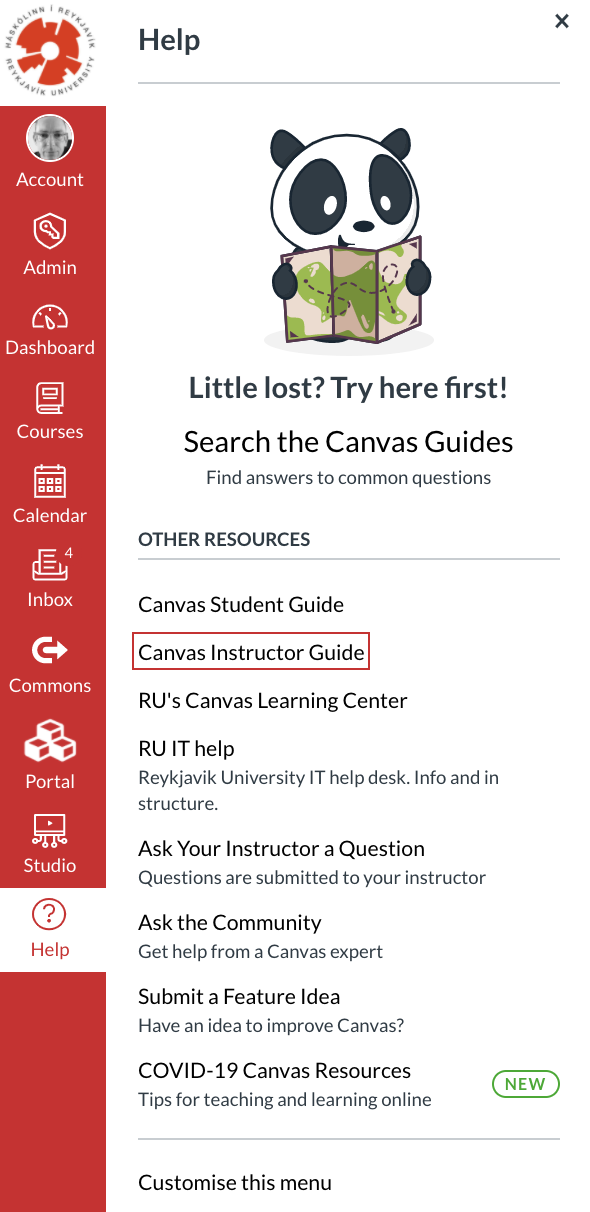 Lets you link to resources in different formats e.g. text, video, audio etc.
Efficient way of delivering course materials
Resources available at any time and from any location
Encouraging independent and active learning
Useful source of materials complementary to traditional one
Centralised communication and assessment
Time savings
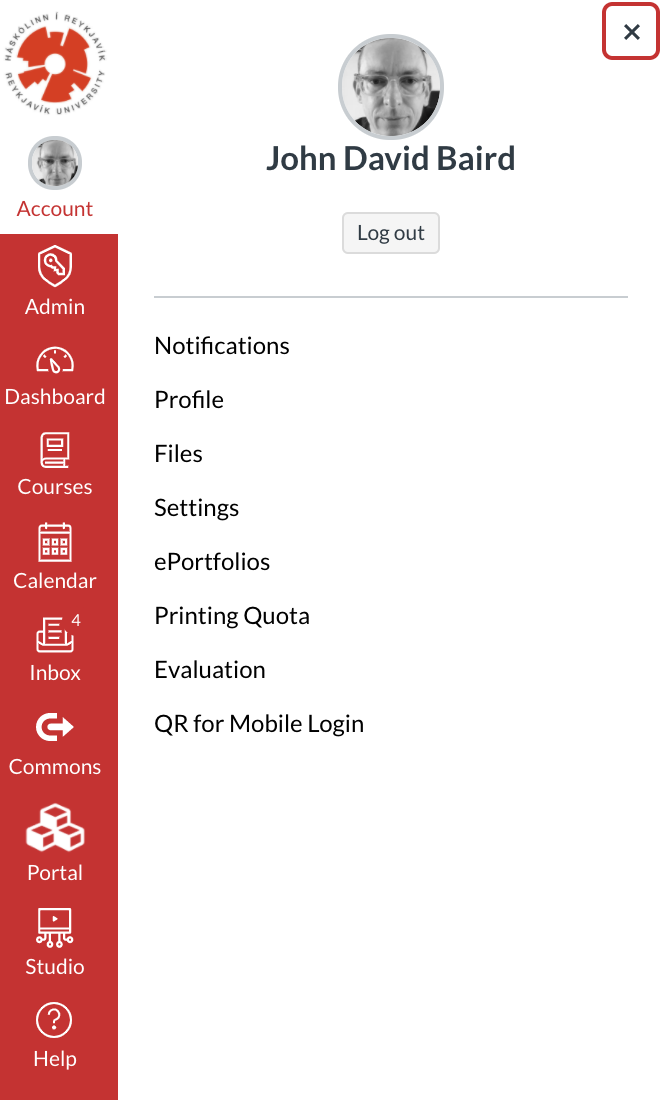 Canvas Guide - How do I set my Canvas notification preferences as an instructor?

Notifications (student) – Right Away

Announcement
Discussion
Discussion post
Groups – membership update
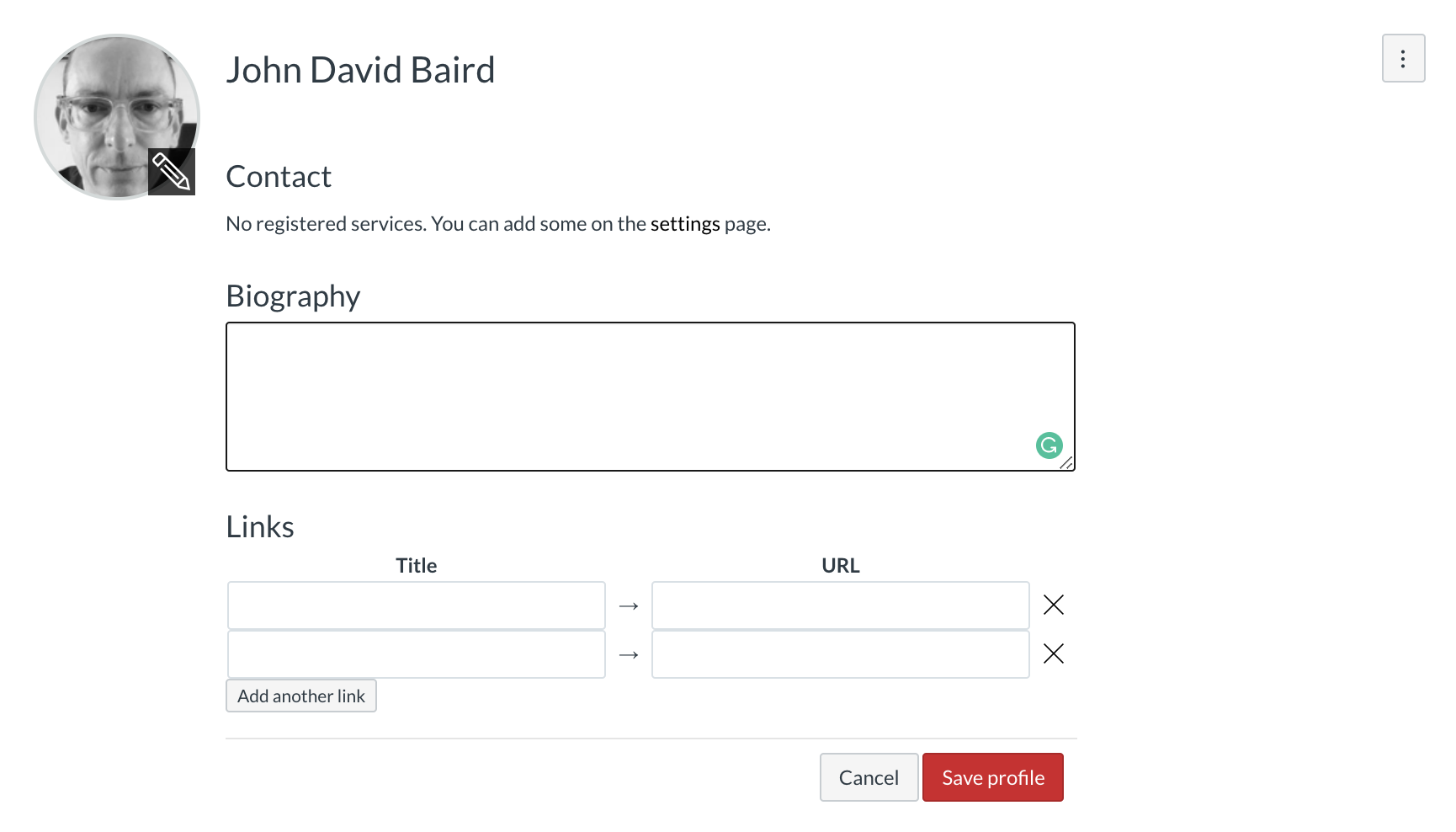 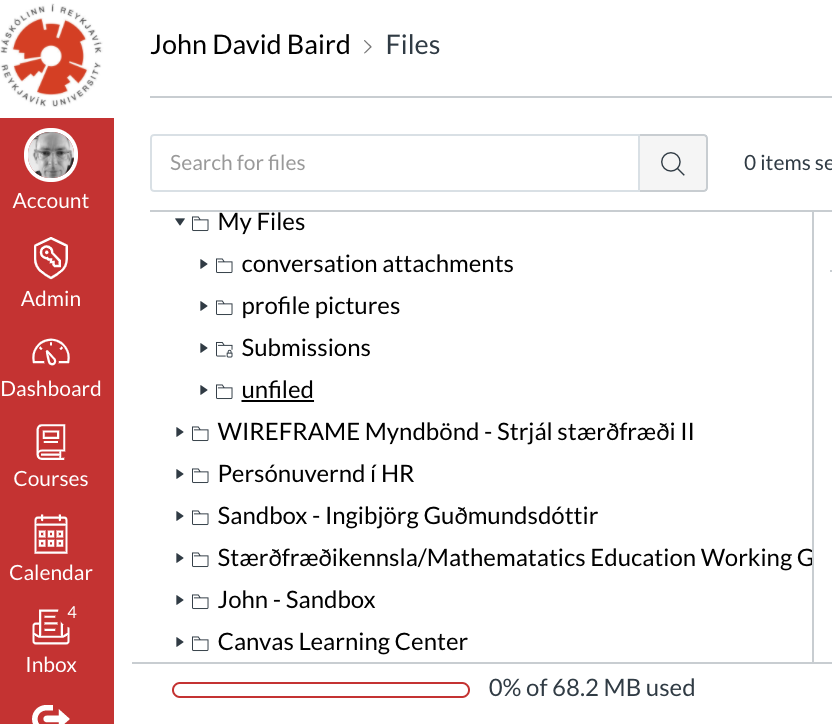 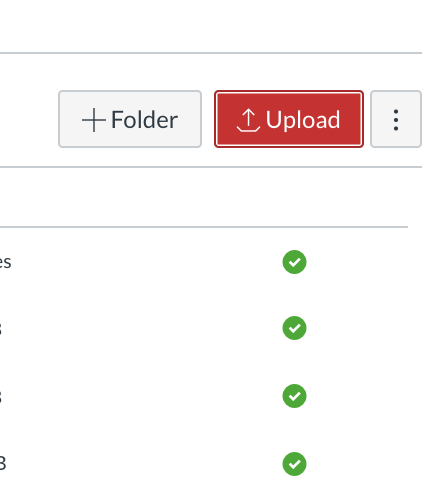 To Do
Upload a profile picture
Create a profile (image, bio, link x 1)
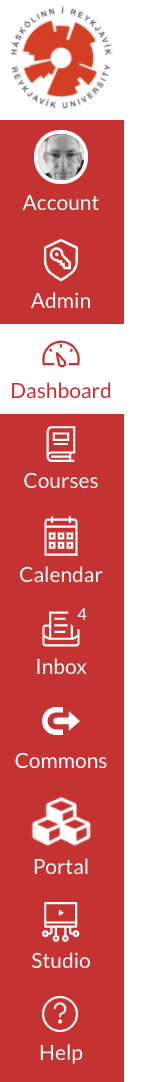 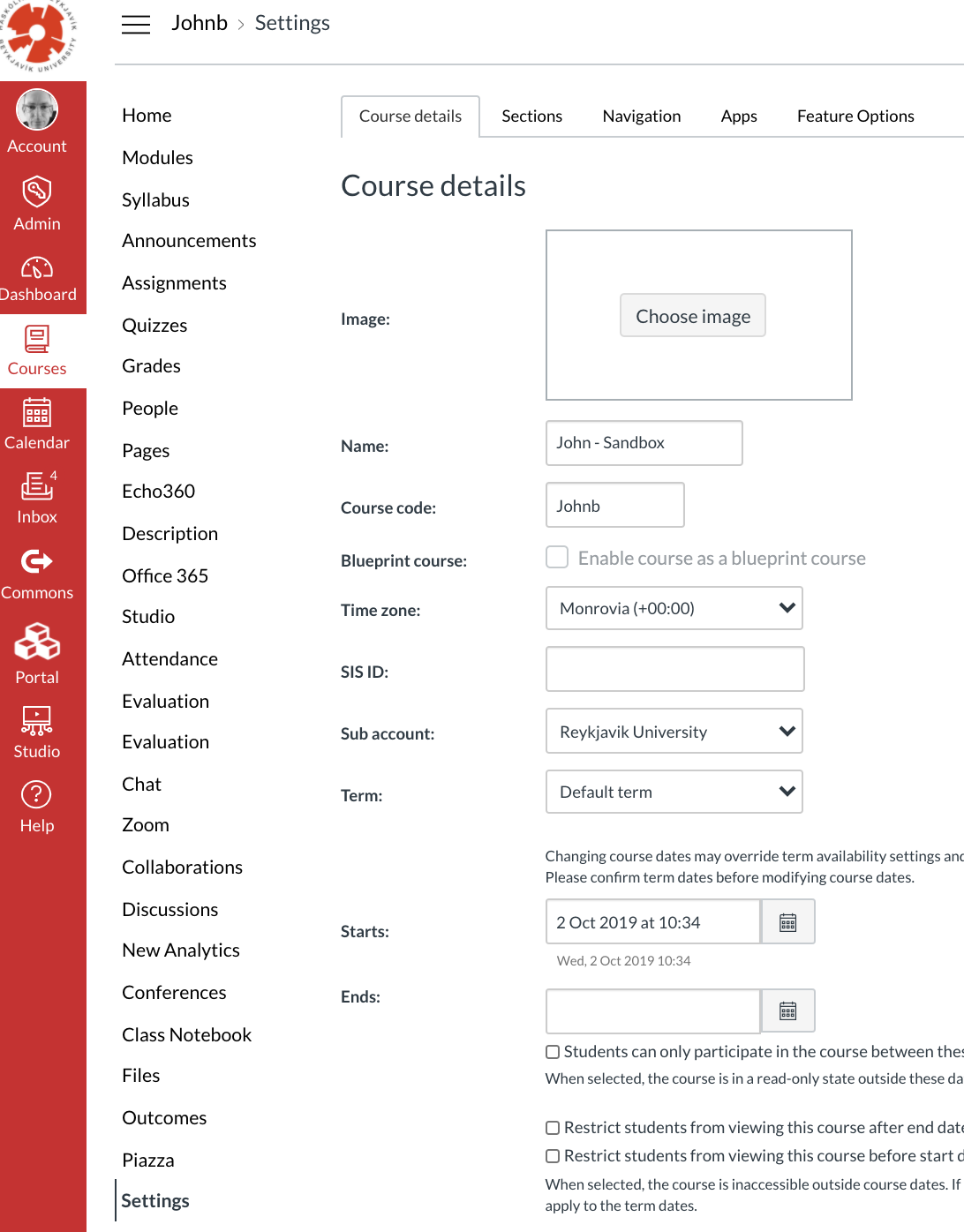 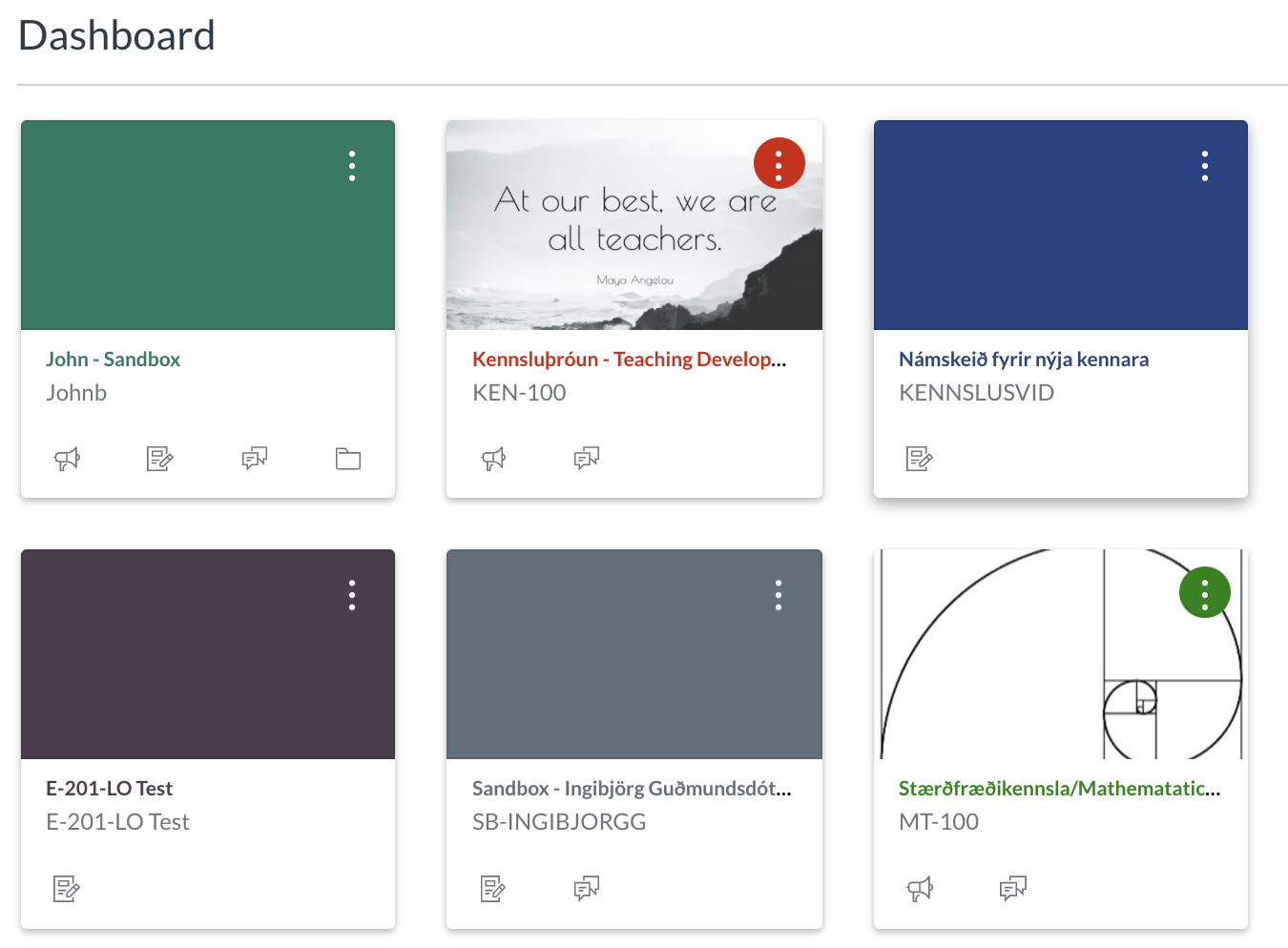 To Do
Add course tile
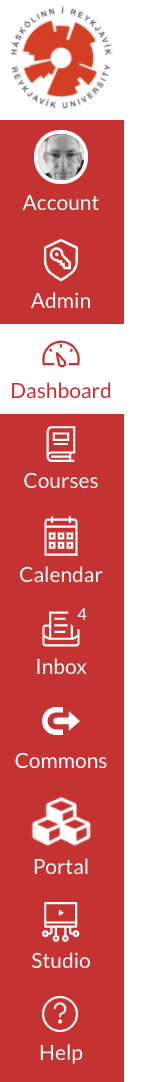 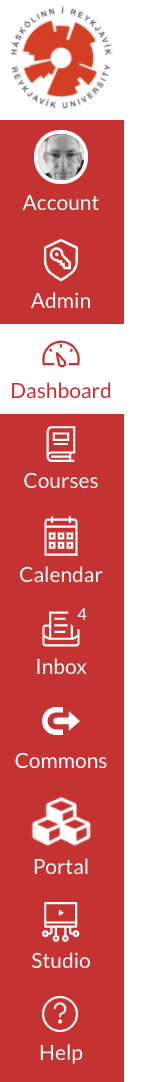 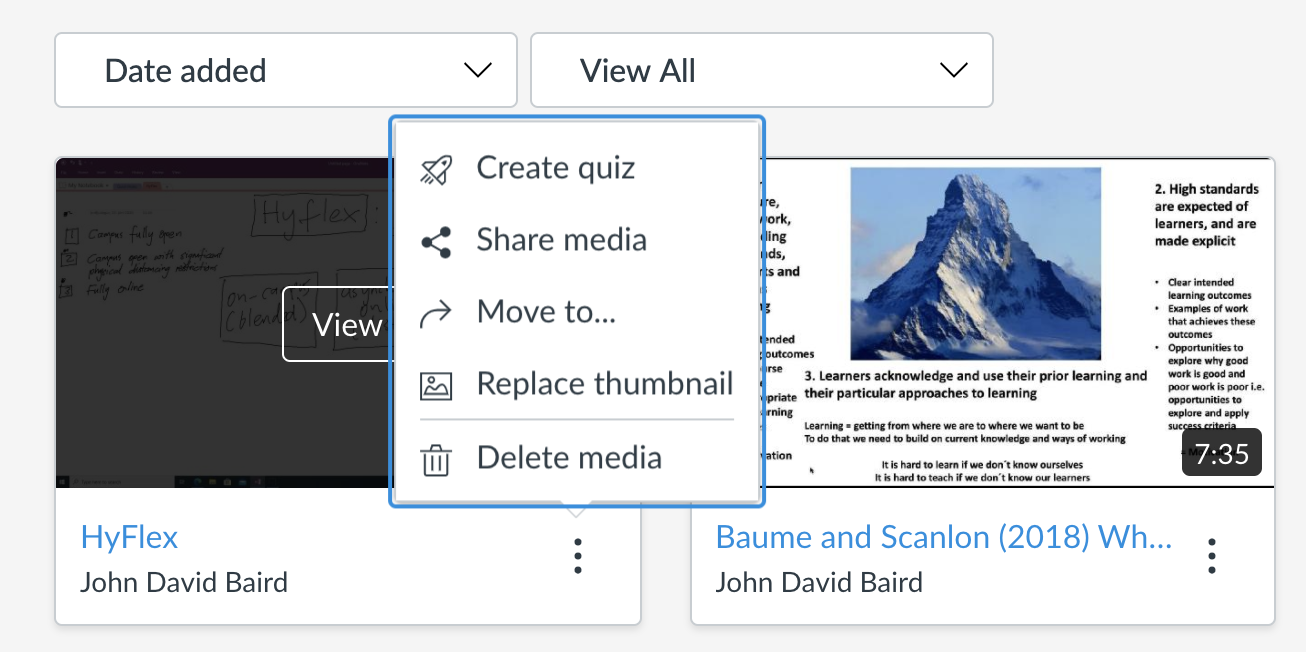 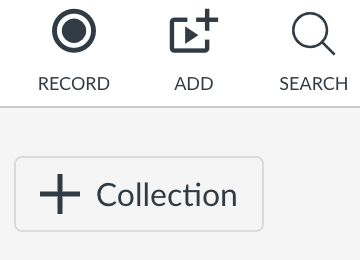 To Do
Record a video. Include this information:

My name is…
I´m from….
I´m passionate about (my subject area) because…
You should take this course because….

Record a screen capture of a website and explain why this resource is relevant to study in your subject area
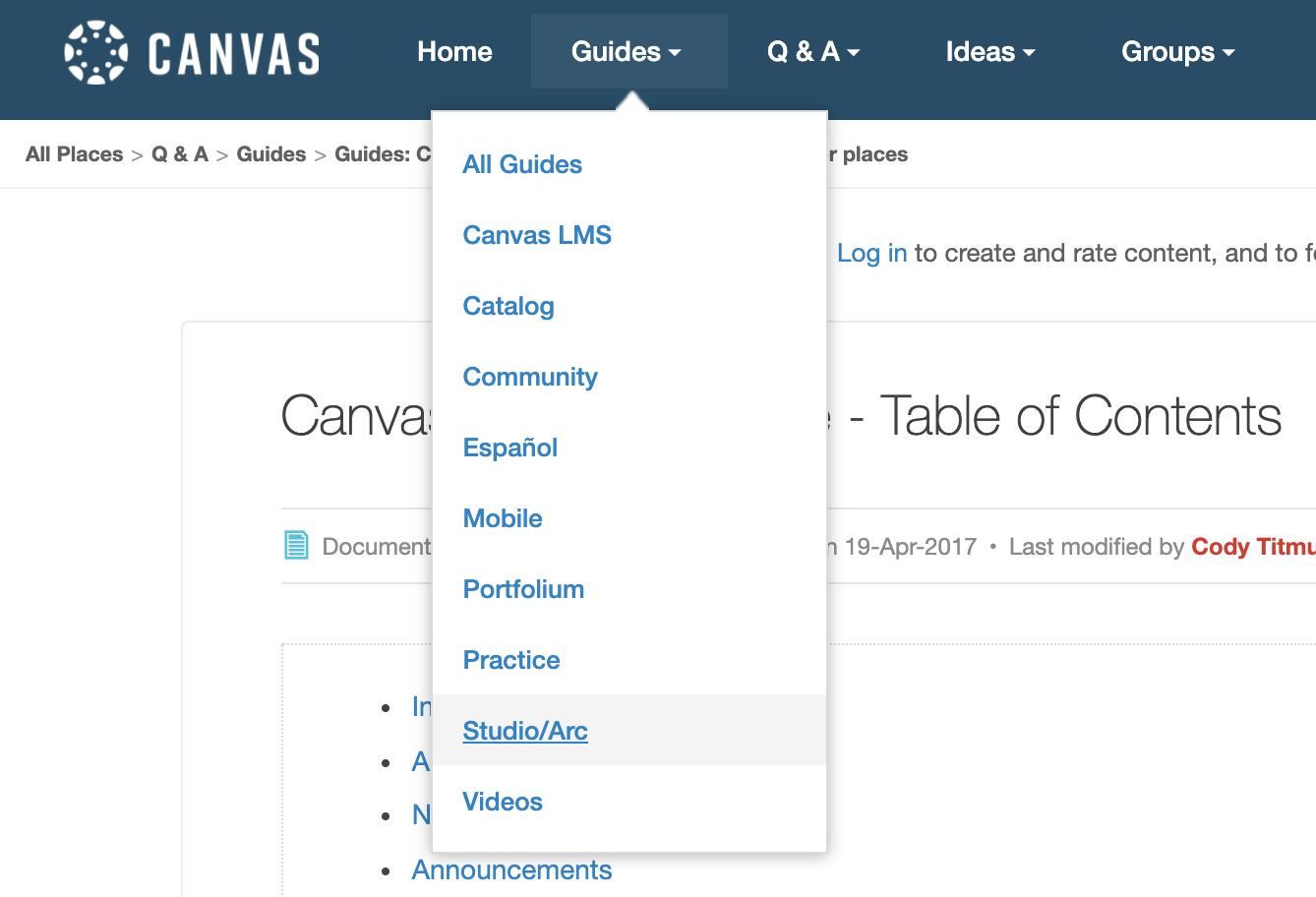 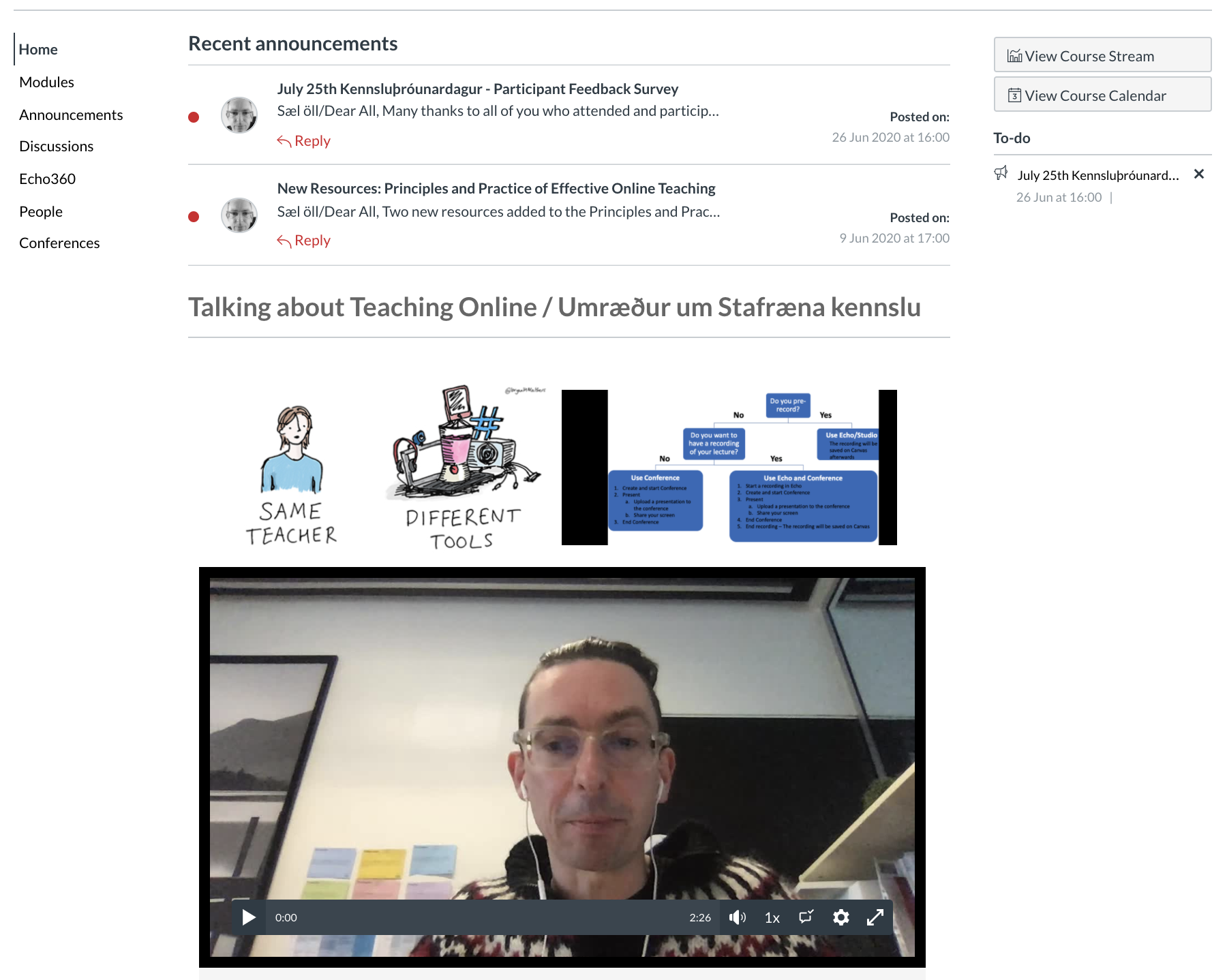 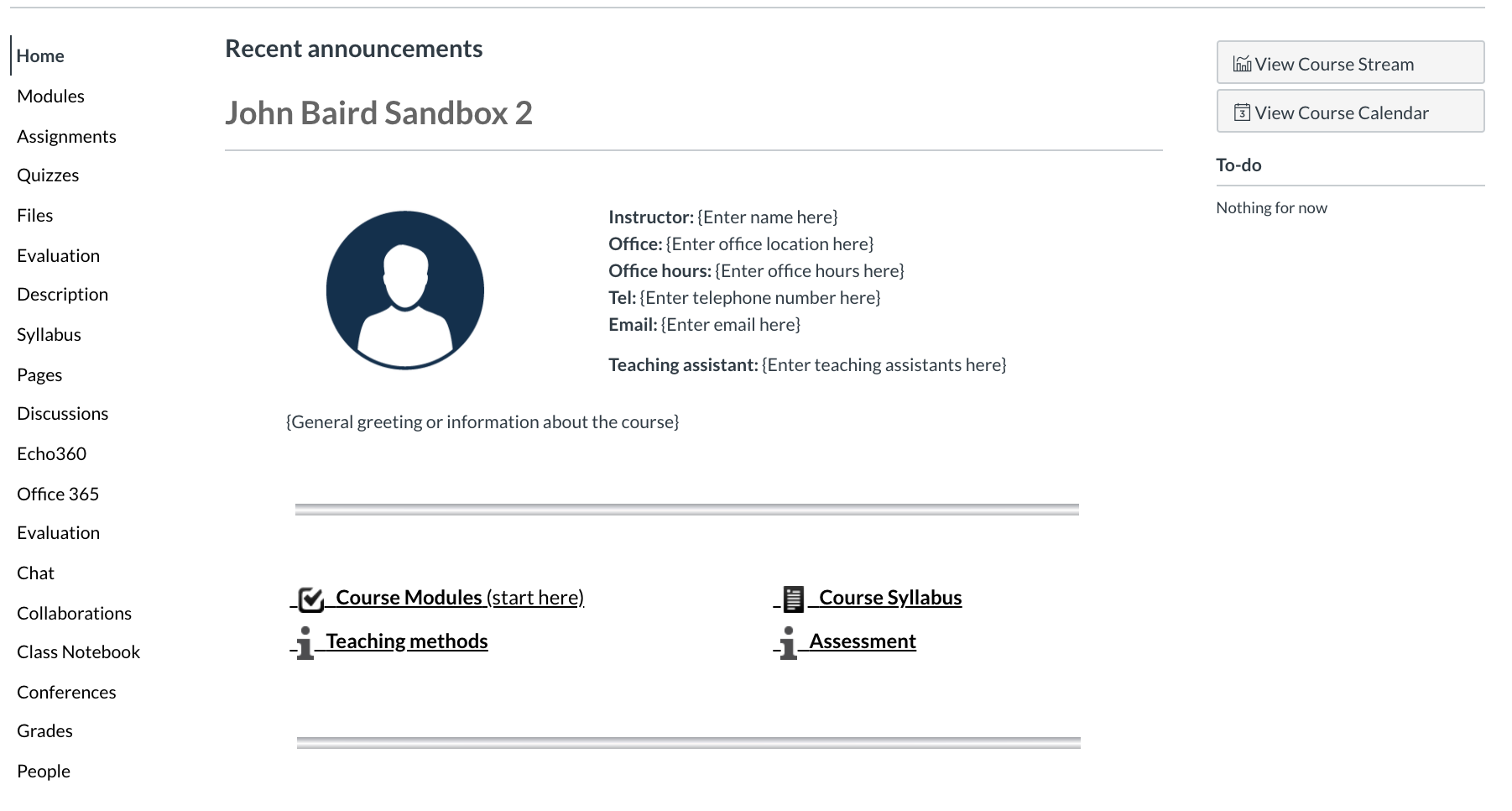 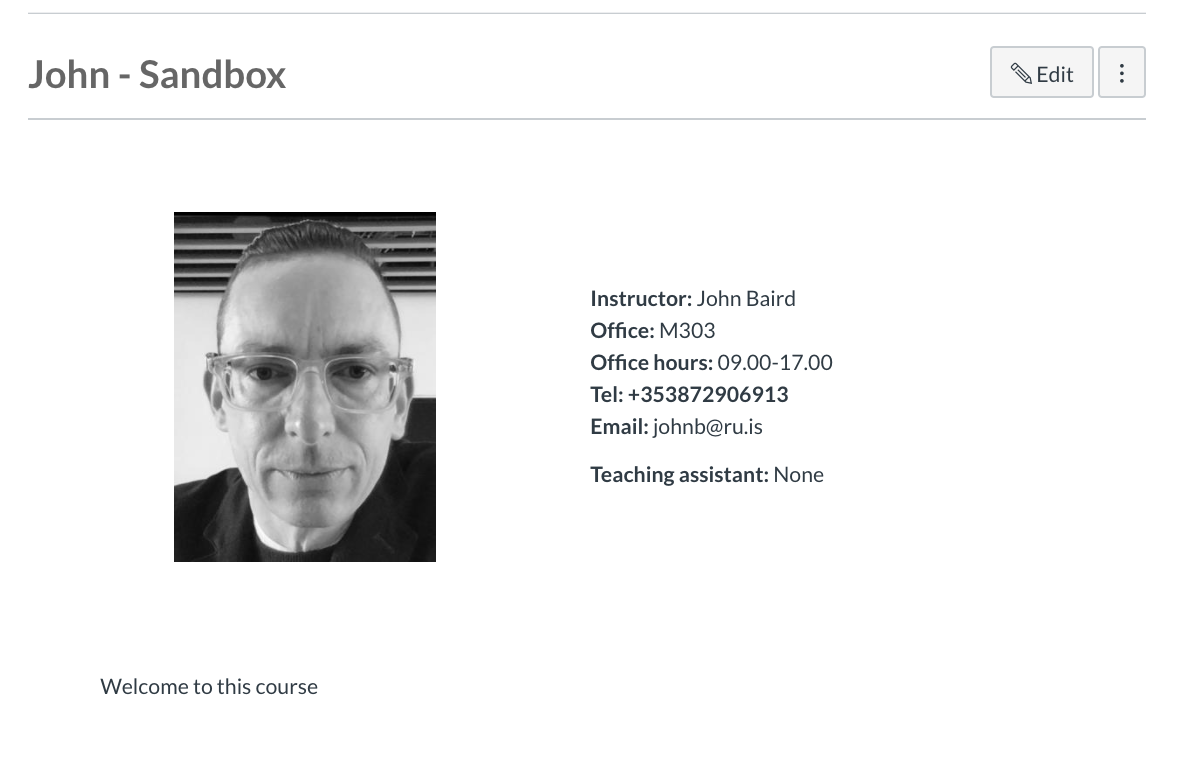 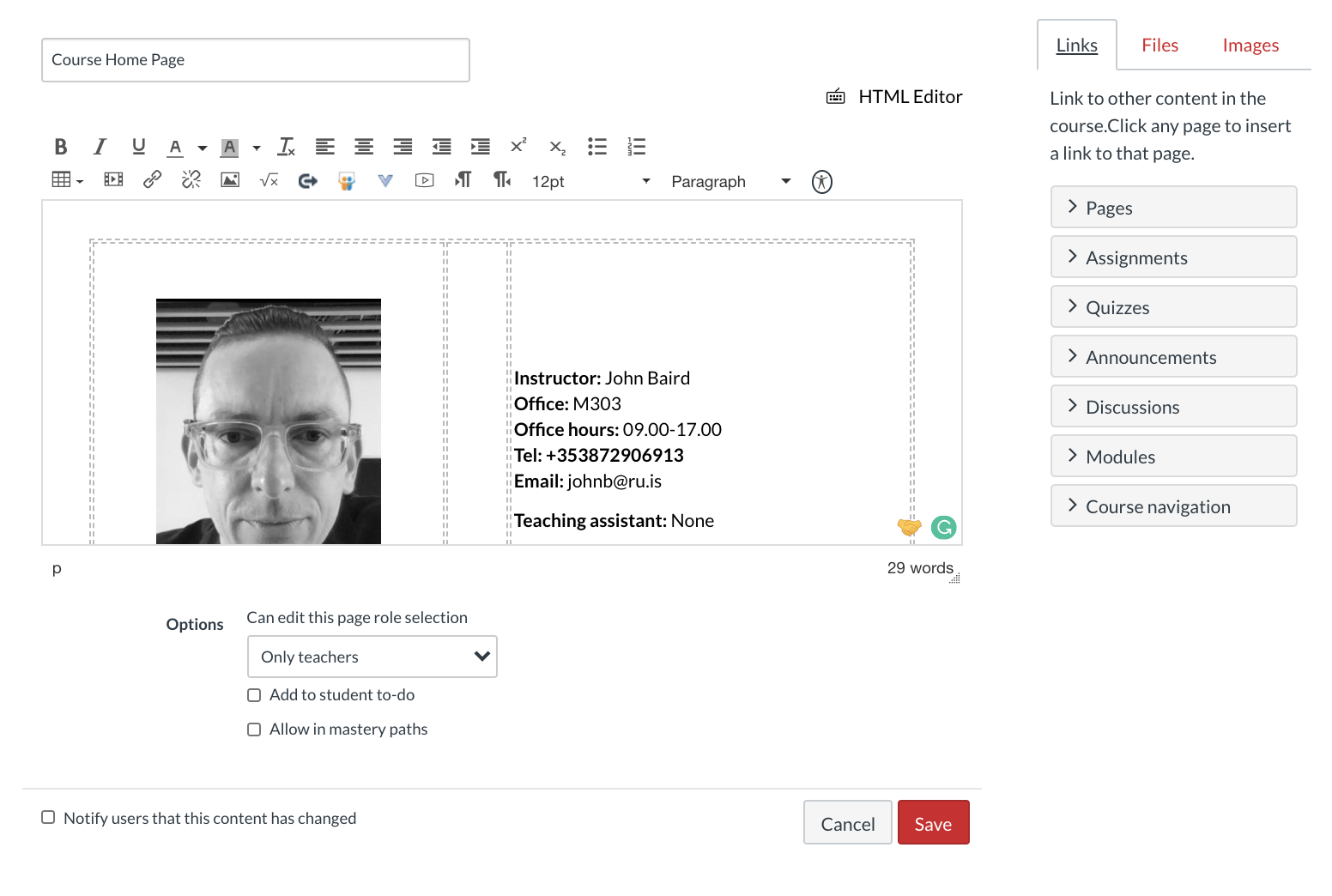 To Do
Edit your course page: Instructor, Office etc.
Embed a photo/image that captures the essence of the course
Embed the video you made
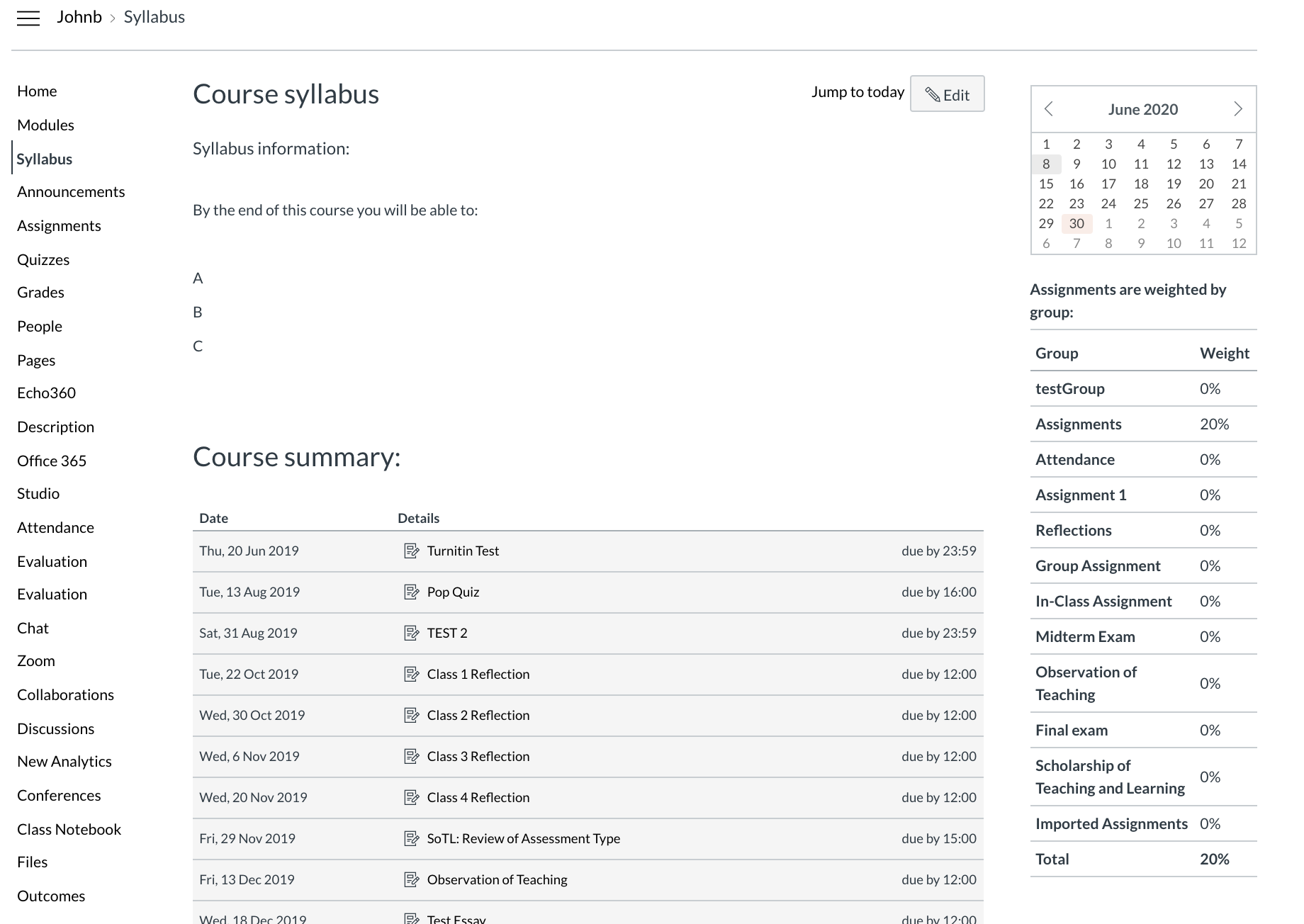 The functions of a syllabus

A reference guide used throughout the course by students (contact information, course policies, due dates, list of resources etc.)
Clearly outlines what a student must do in order to be successful in the course
An invitation to learning – a ´promise´ from you to them 

Write in a clear, open, approachable style
Make visually appealing

Washington University in St. Louis, Constructing a Syllabus
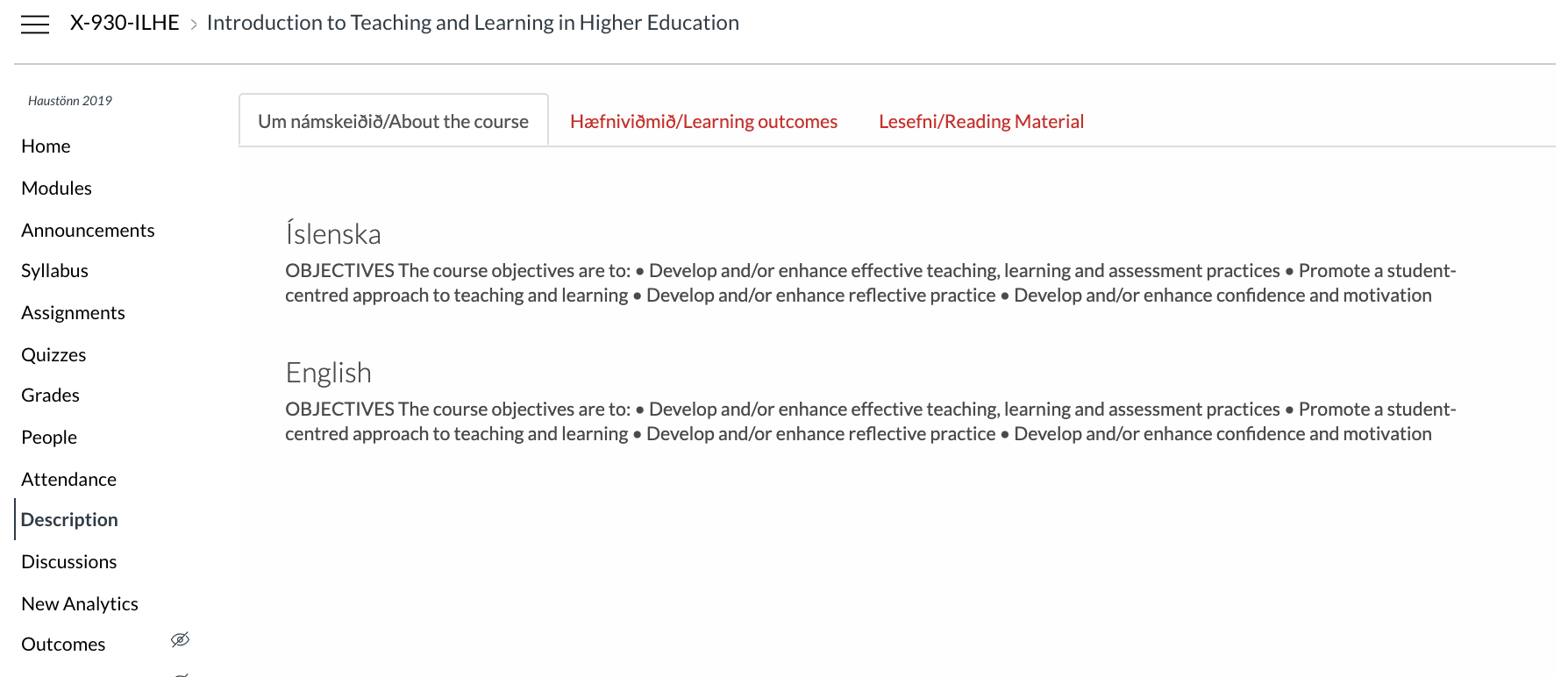 How to introduce the syllabus?

Use a ´syllabus quiz´ e.g. which ILO is most important to you? Which of the assigned reading papers are you most/least looking forward to reading?
Ask students to identify info. in the syllabus in small groups and discuss what this means to them plus clarification questions

Washington University in St. Louis, Constructing a Syllabus
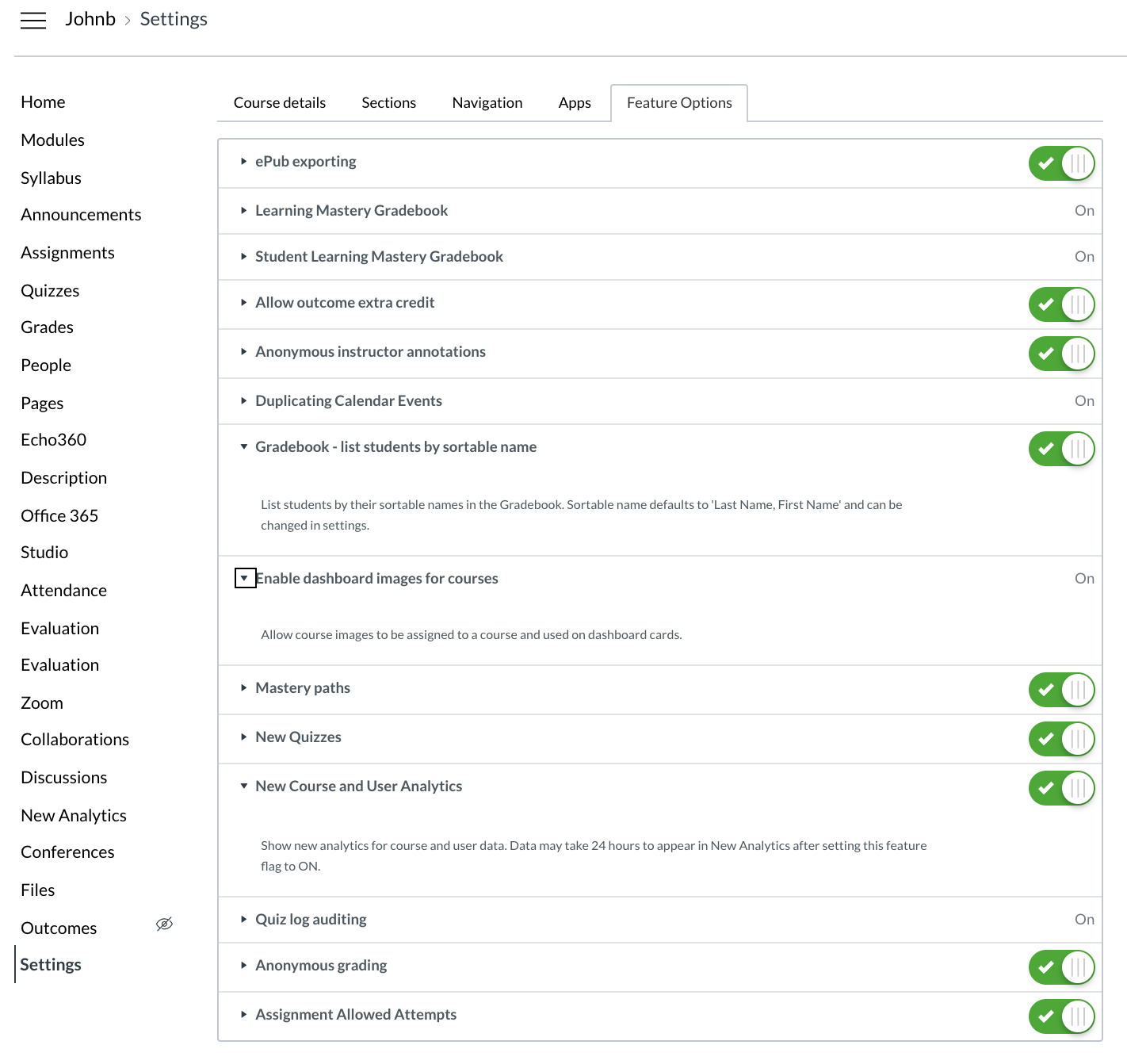 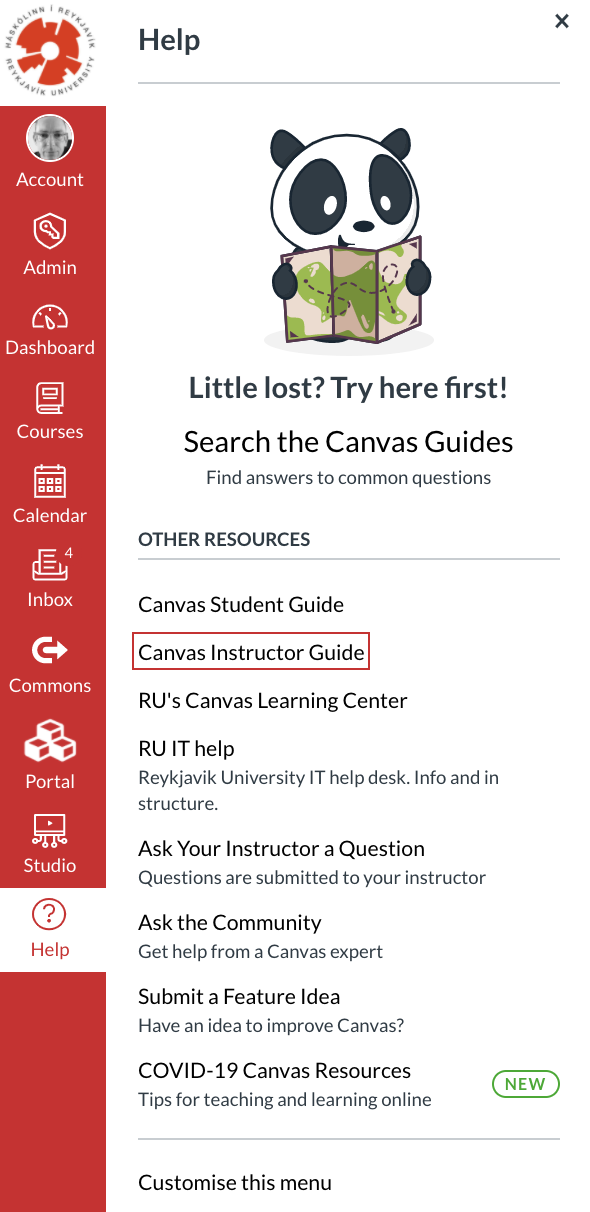 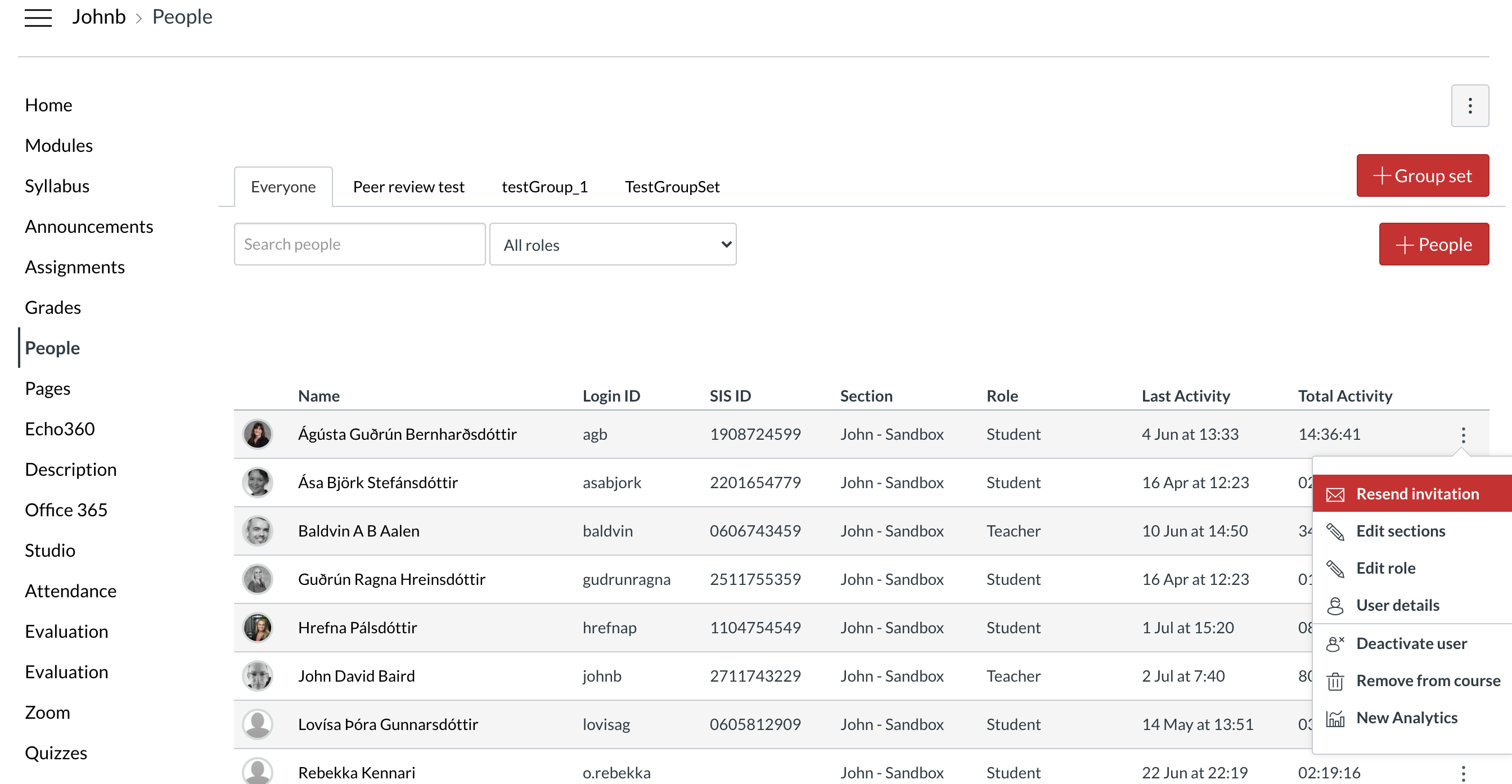 To Do
Create Group Set
Create Groups and assign students
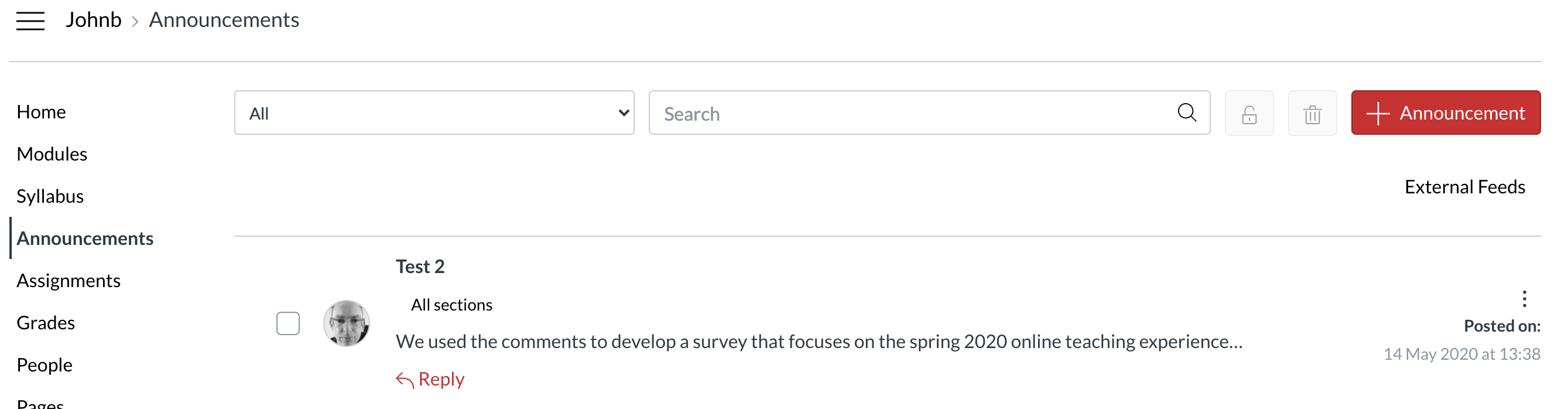 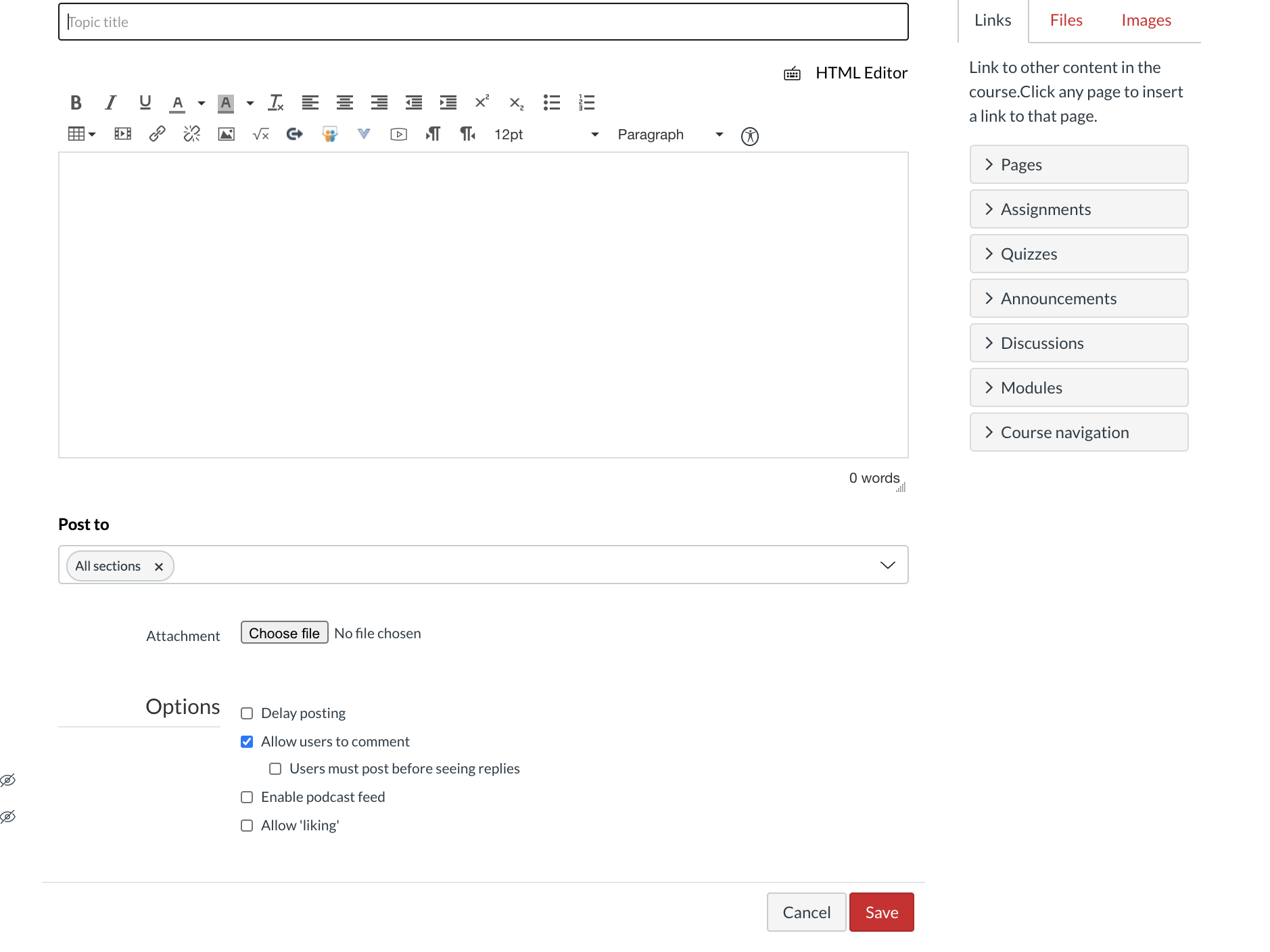 Announcements tab only visible once an announcement posted
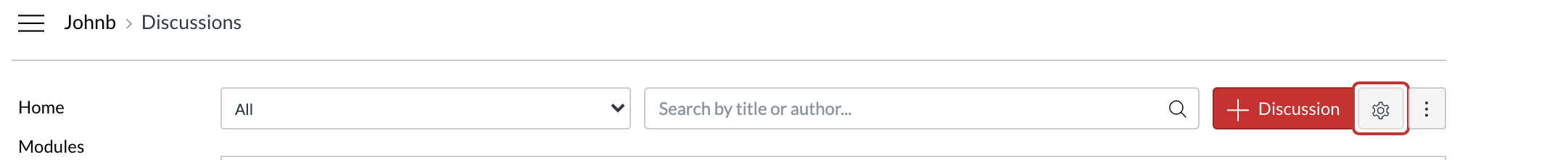 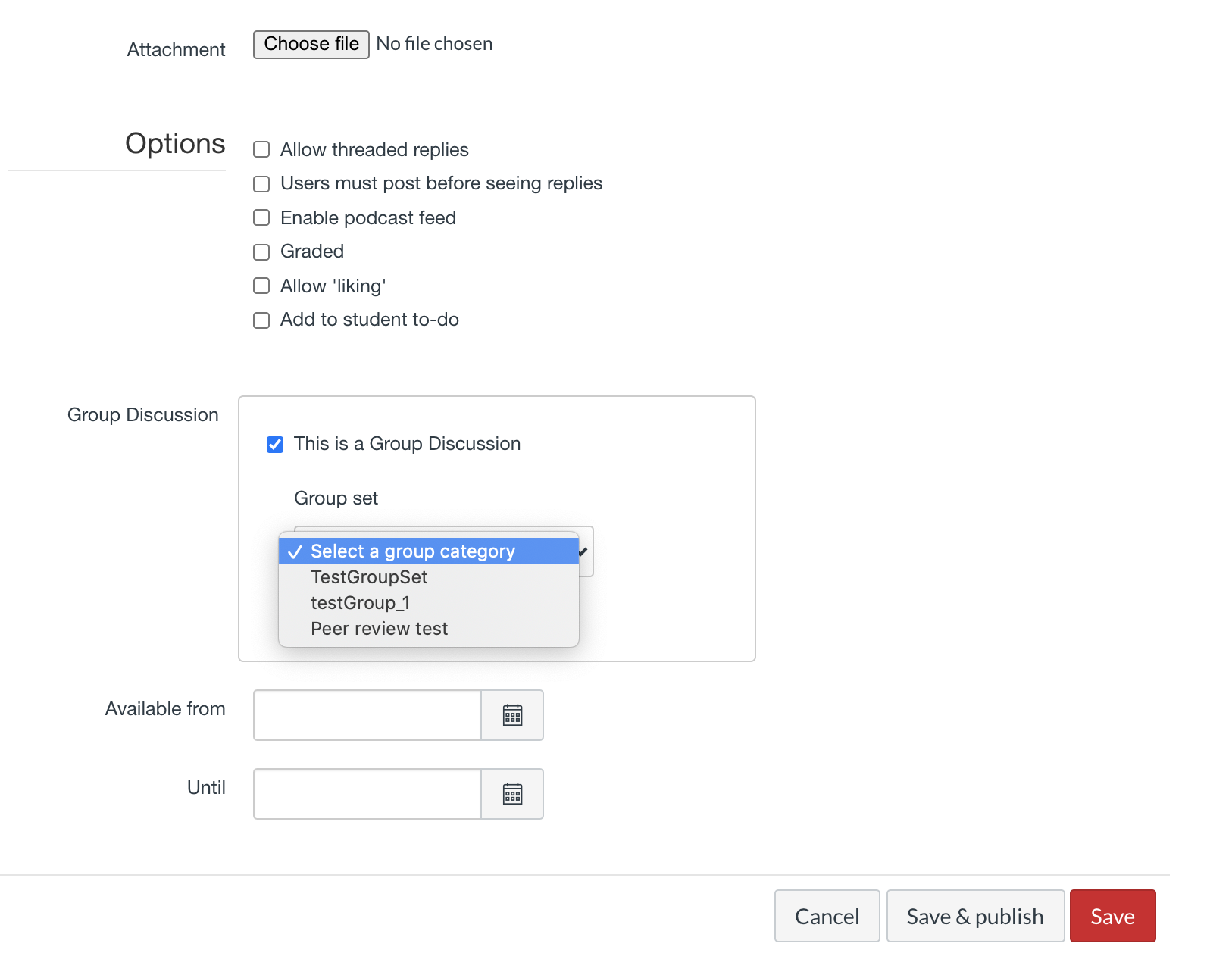 To Do
Create discussion thread
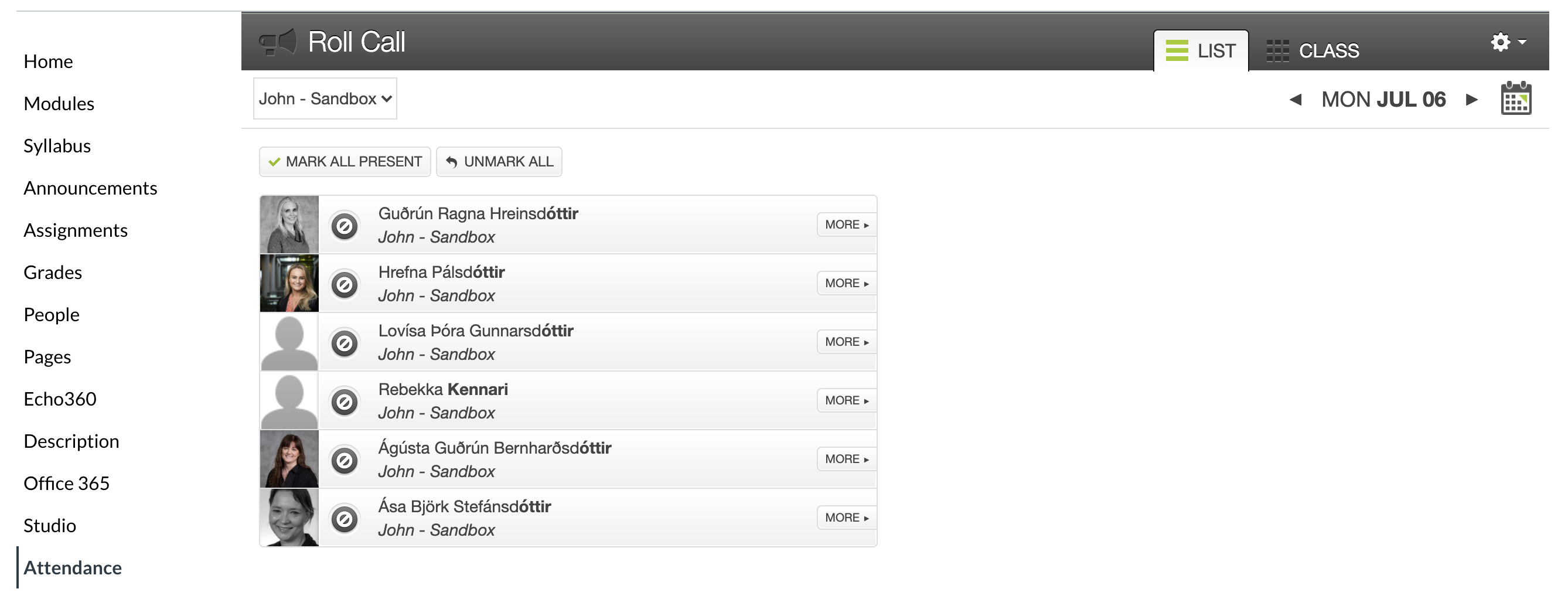 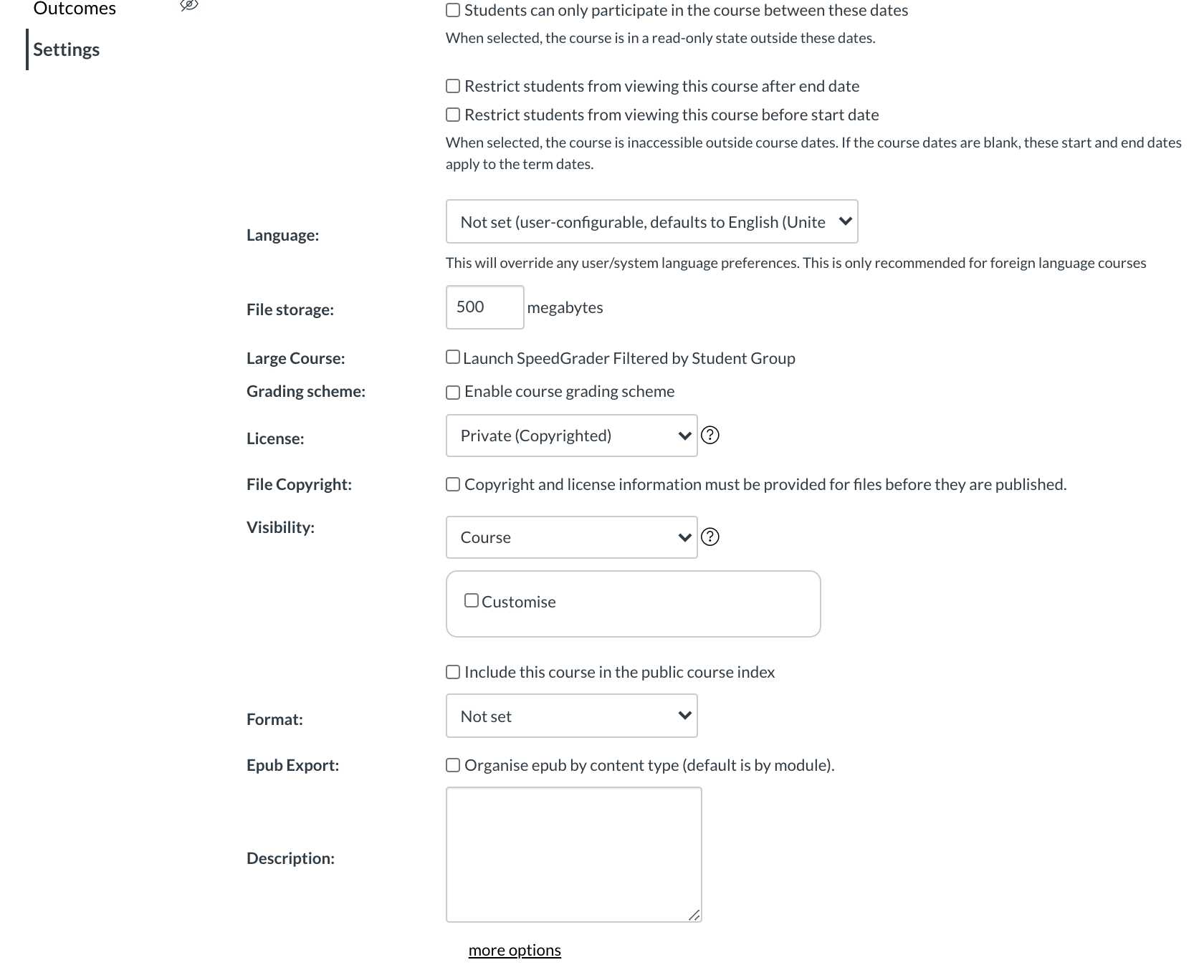 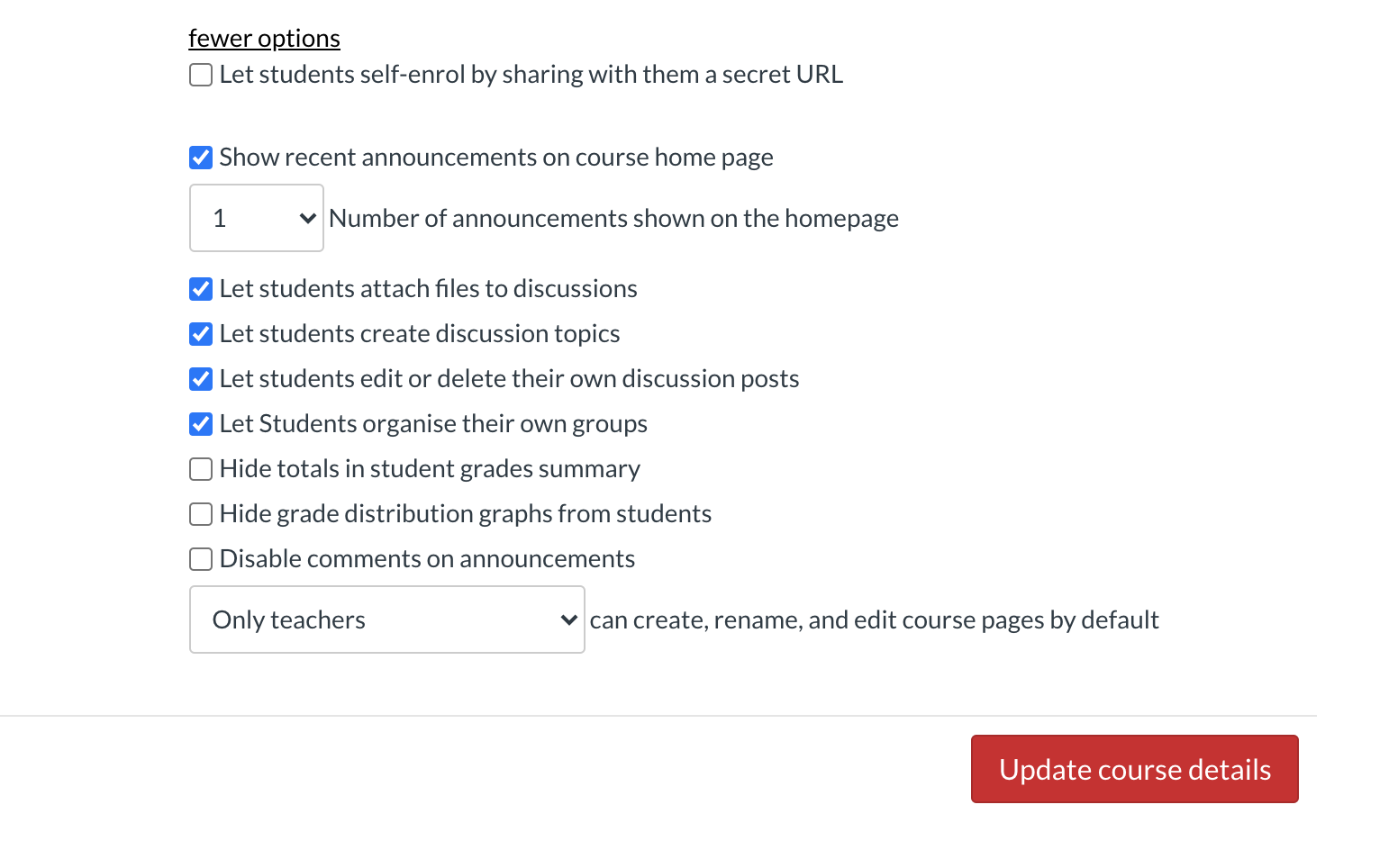 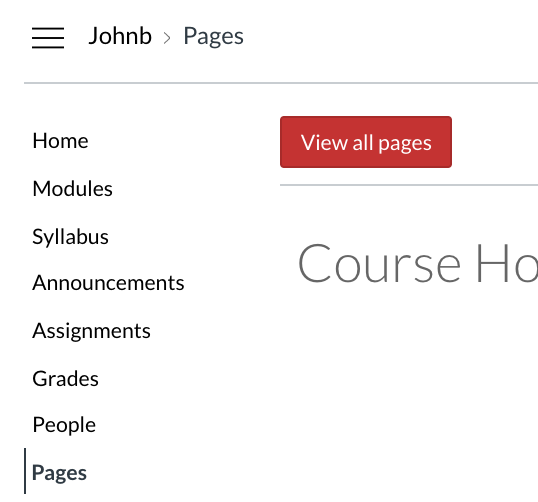 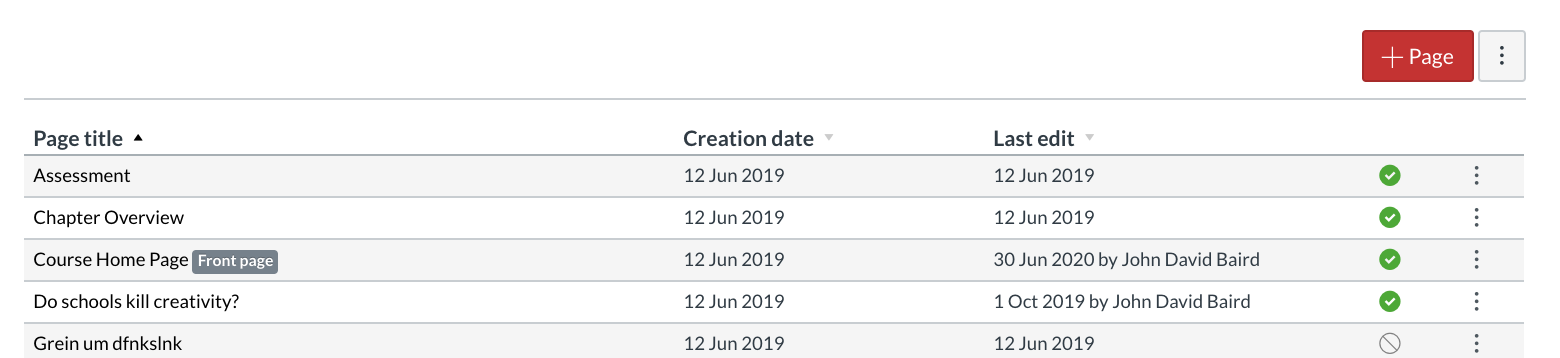 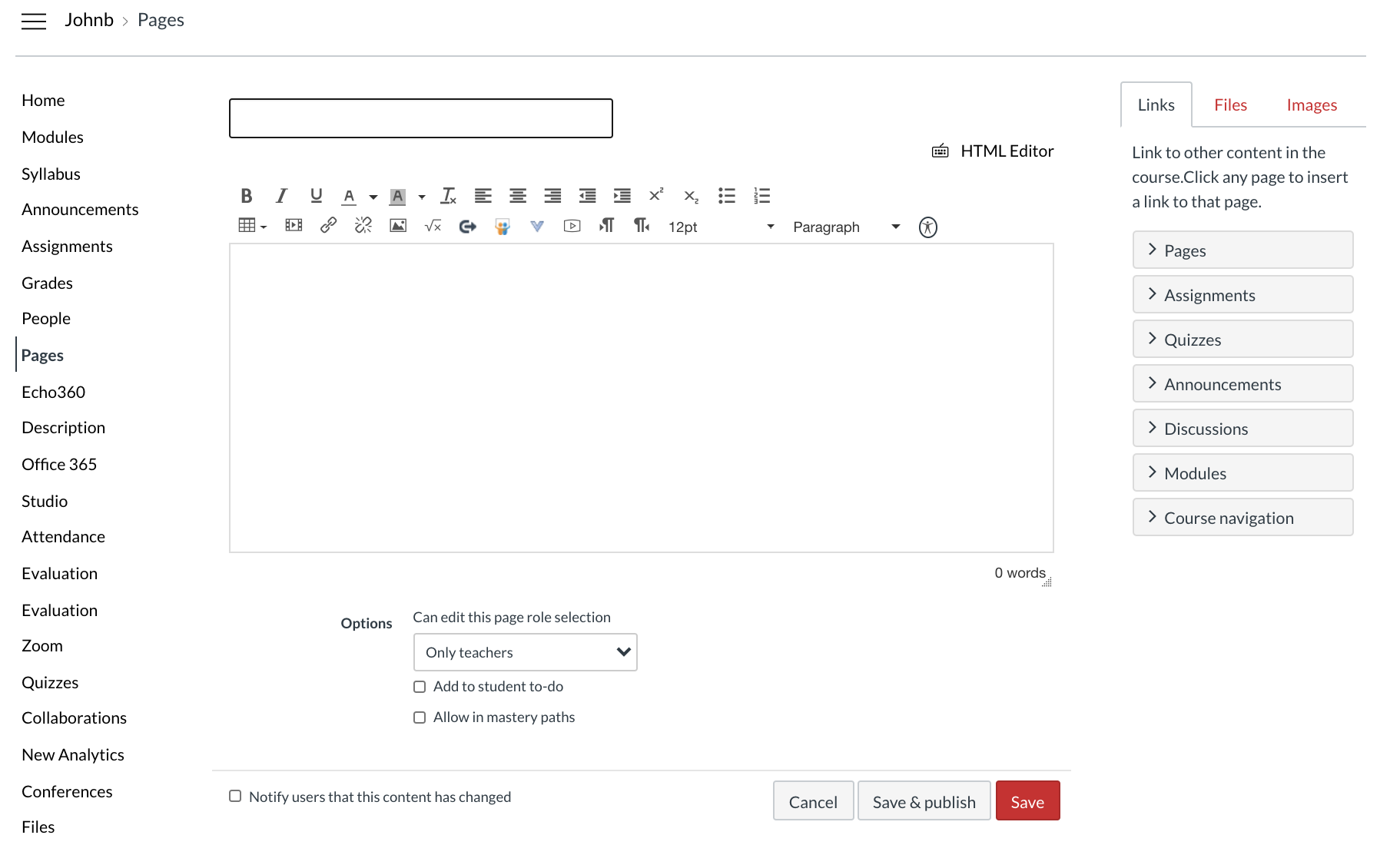 Create page
 
Text
Image
Link
Embedded file
Math equation
Studio video
External video
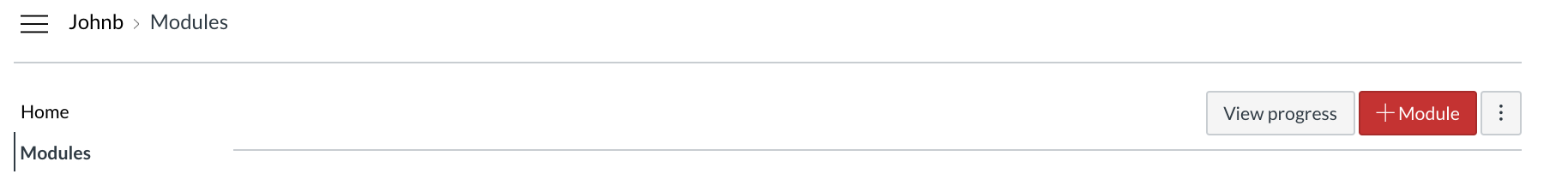 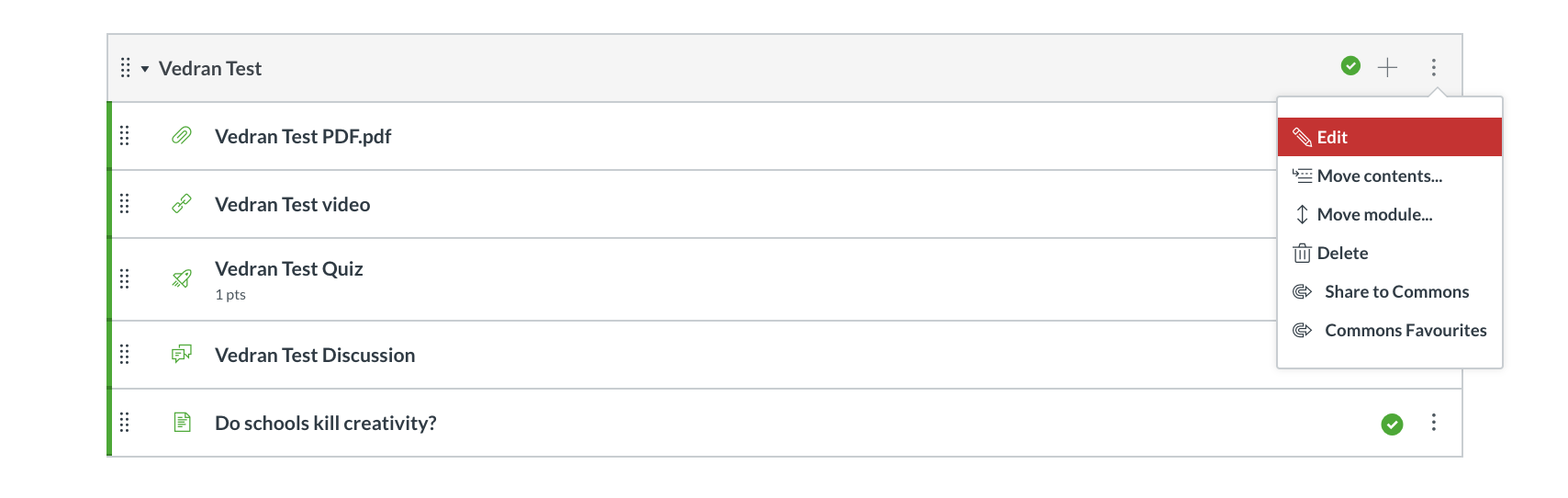 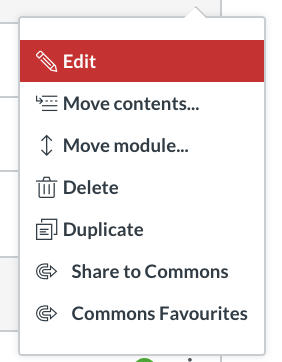 To Do

Build Module
 
Page
Discussion
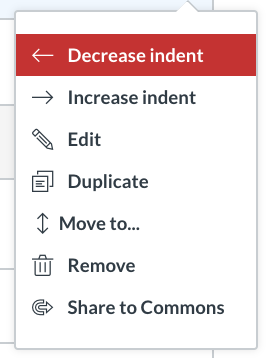 Objectives of this session
Integrate an overview of the principles and practices of effective teaching with an overview of how Canvas can allow you to implement these pricniples and practices in your course
Provide opportunity to use this functionality of Canvas
References
Devlin, M. and Samarawickrema, G. 2010. ´The criteria of effective teaching in a changing higher education context´. Higher Education Research and Development; 29(2), pp.111-124. DOI: 10.1080/07294360903244398
Teaching and Educational Development Institute (2003). Teaching Large Classes Project 2001: Final Report. University of Queensland: Australia. 
Race, P. (2016) How Students Really Learn ‘Ripples’ model of learning [Online]. Available at:  https://phil-race.co.uk/most-popular-downloads/ (ripples10w-1.pptx ) (Accessed: 11 August 2019)
Barkley, E.F. (2017) Terms of Engagement: Understanding and Promoting Student Engagement in Today’s College Classroom in Matsushita, K (ed) Deep Active Learning, 99.33-57
Baume, D. and Scanlon, E. (2018). What the research says about how and why learning happens. In: R. Luckin, ed., Enhancing Learning and Teaching with Technology - What the Research Says, 1st ed. London: UCL IoE Press, pp.2-13.
Chickering, A. W., & Gamson, Z. F. (1987). ‘Seven principles for good practice in undergraduate education’, AAHE Bulletin, 39(7): 3–7 
James, M., & Pollard, A. (2011). TLRP’s ten principles for effective pedagogy: Rationale, development, evidence, argument and impact. Research Papers in Education, 26(3), 275–328. doi:10.1080/02671522.2011.590007
Pascarella, E. T., & Terenzini, P. T. (2005). How college affects students Vol. 2: A Third decade of research (2nd ed.). 
San Francisco, CA: Jossey-Bass Inc., U.S.